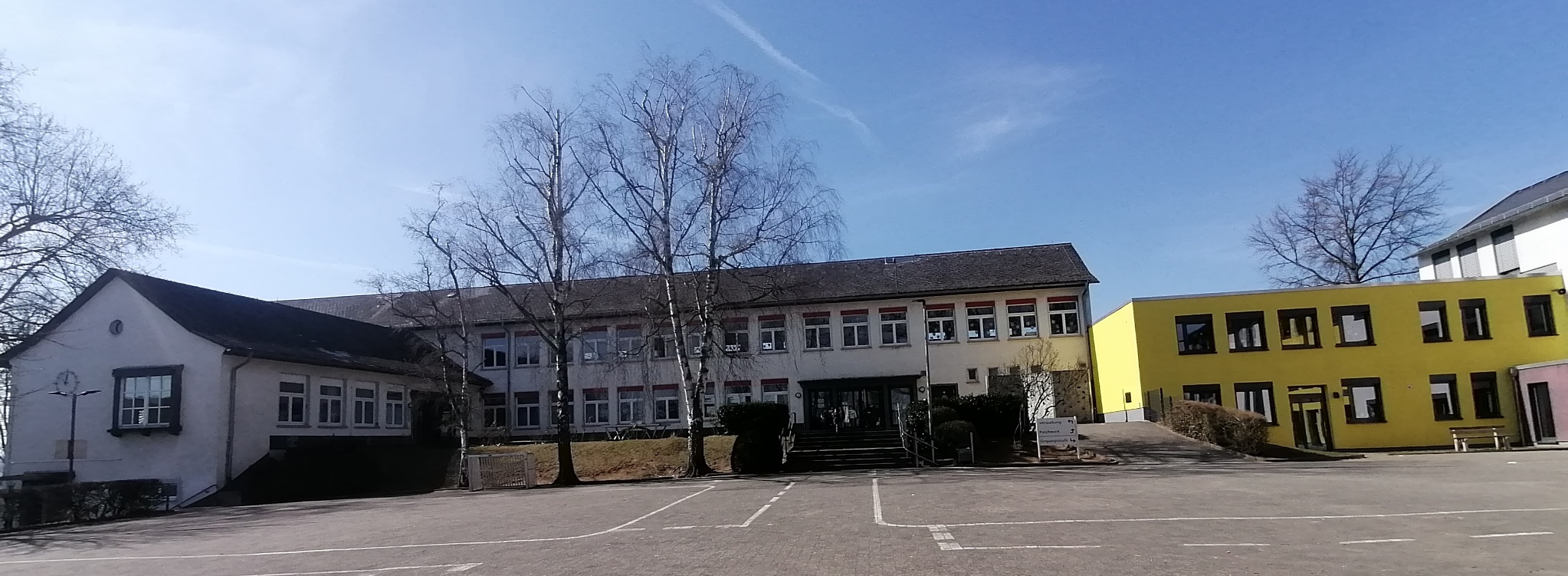 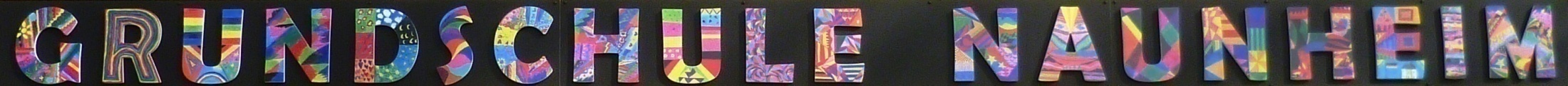 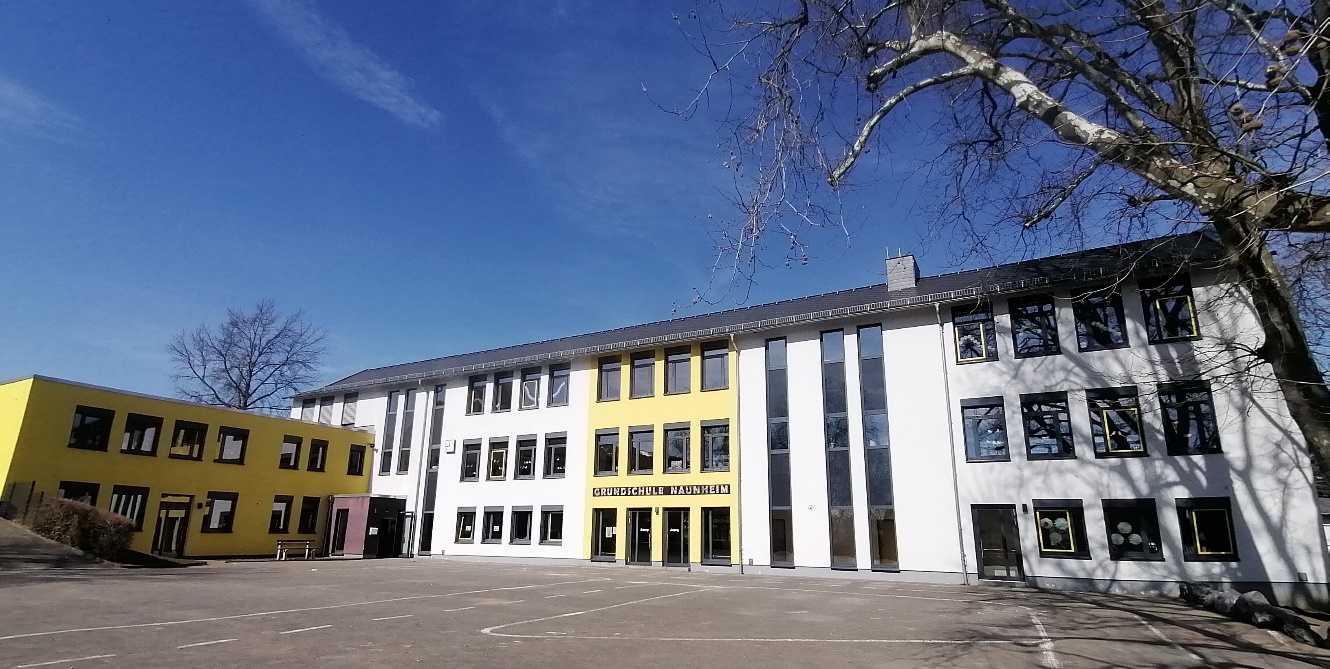 In der Grundschule Naunheim werden die Kinder seit 1972 mit fünf Jahren eingeschult.
Wir haben eine Eingangsstufe!
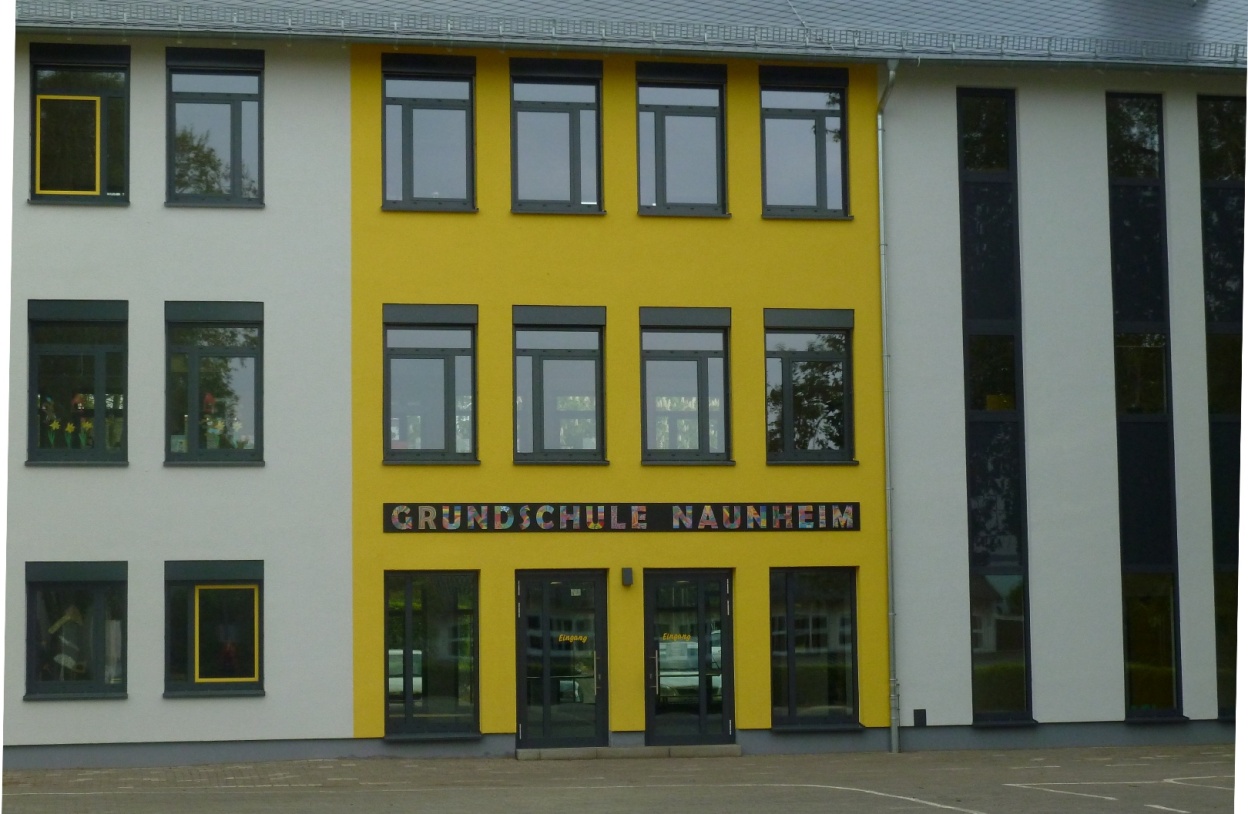 Grundschule Naunheim
Die fünfjährigenKinder durchlaufenmit der Einschulung:
Schuljahre
Ein Tag in der Klasse E1
Ein Schultag…
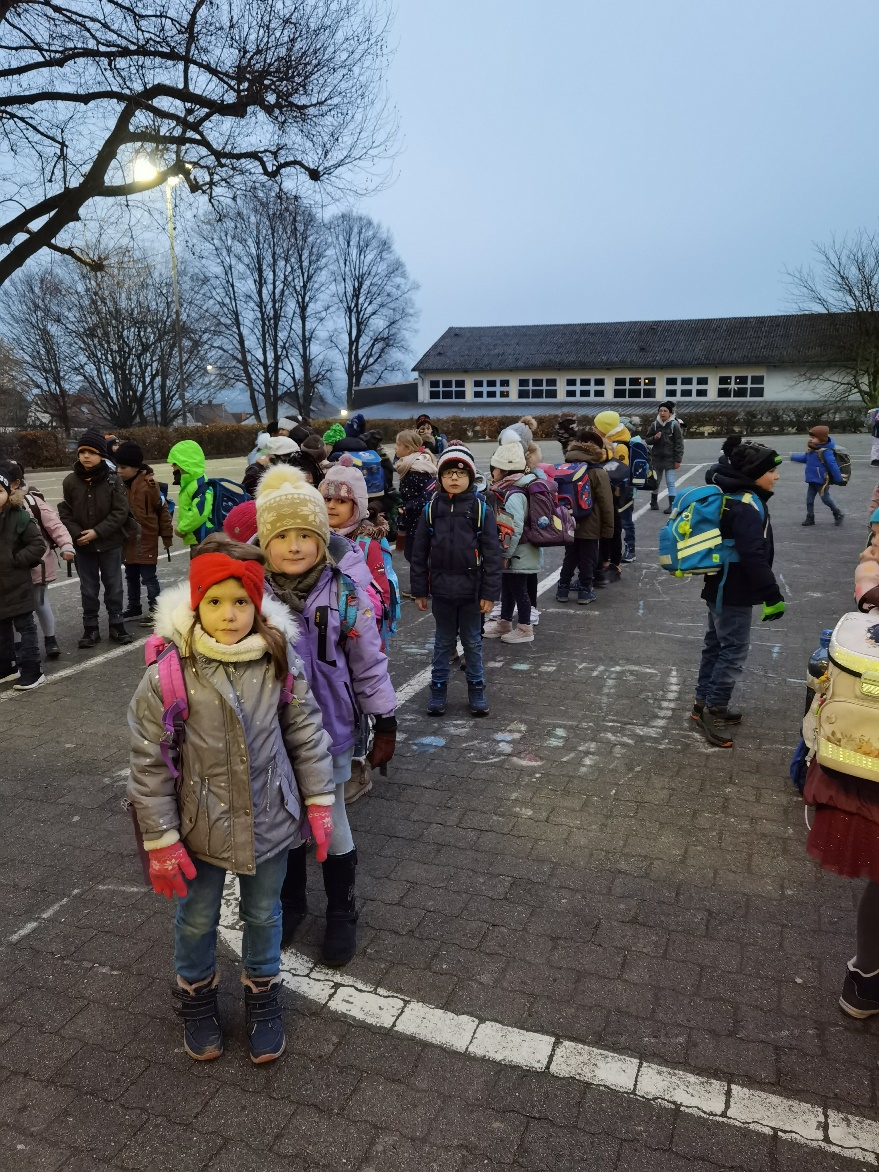  Um 7.55 Uhr beginnt für ALLE Kinder die Schule.
 Aufstellung in Reihen vor dem Eingangsstufen-gebäude
Die Kinder werden von ihren Lehrer/innen abgeholt. 

Die Hausschuhe werden angezogen und die Jacken an den Haken gehängt.
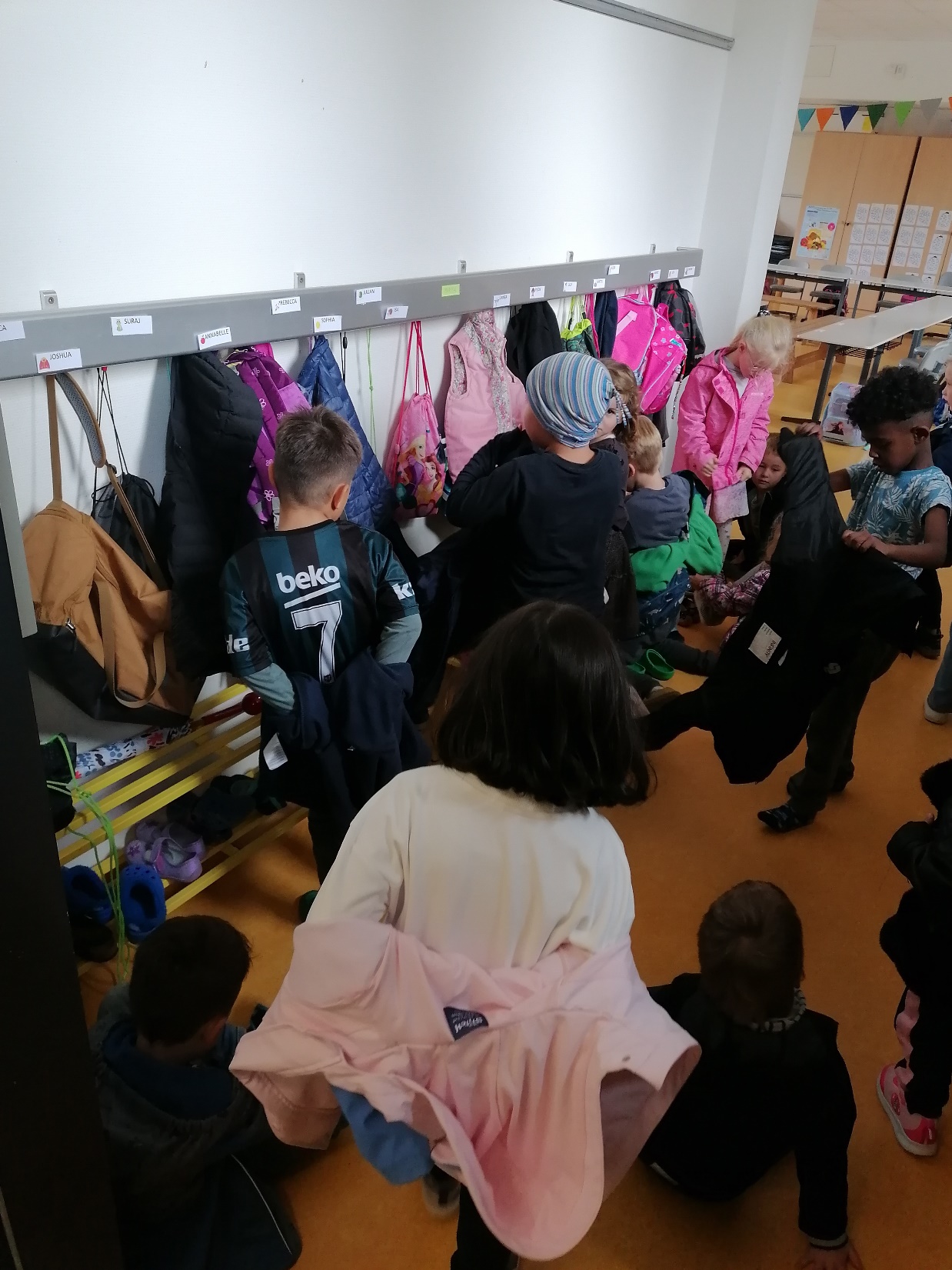 Begrüßung & Start
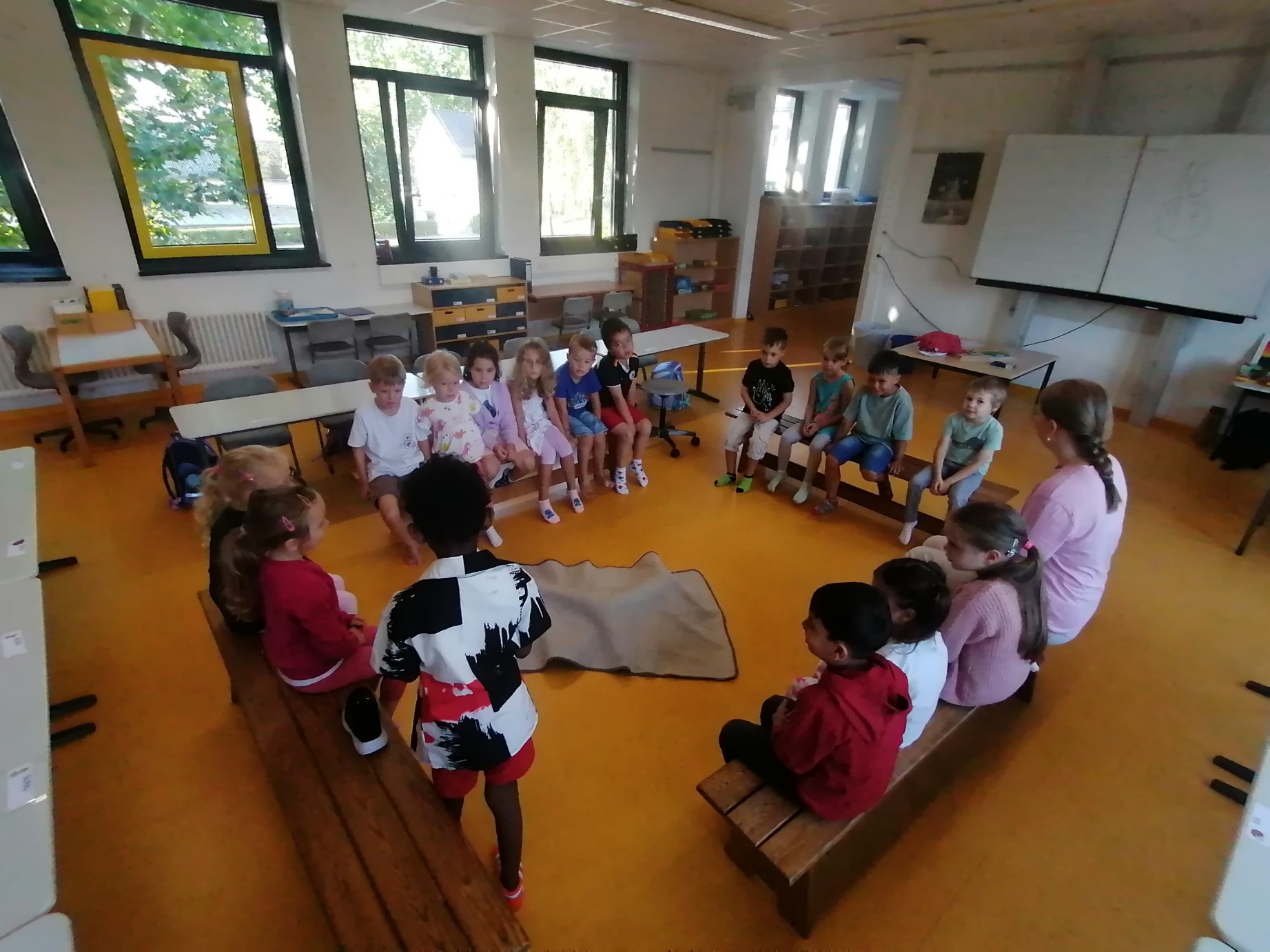 Rituale im Morgenkreis
Begrüßungslied
Datum stecken & besprechen
Schultage zählen
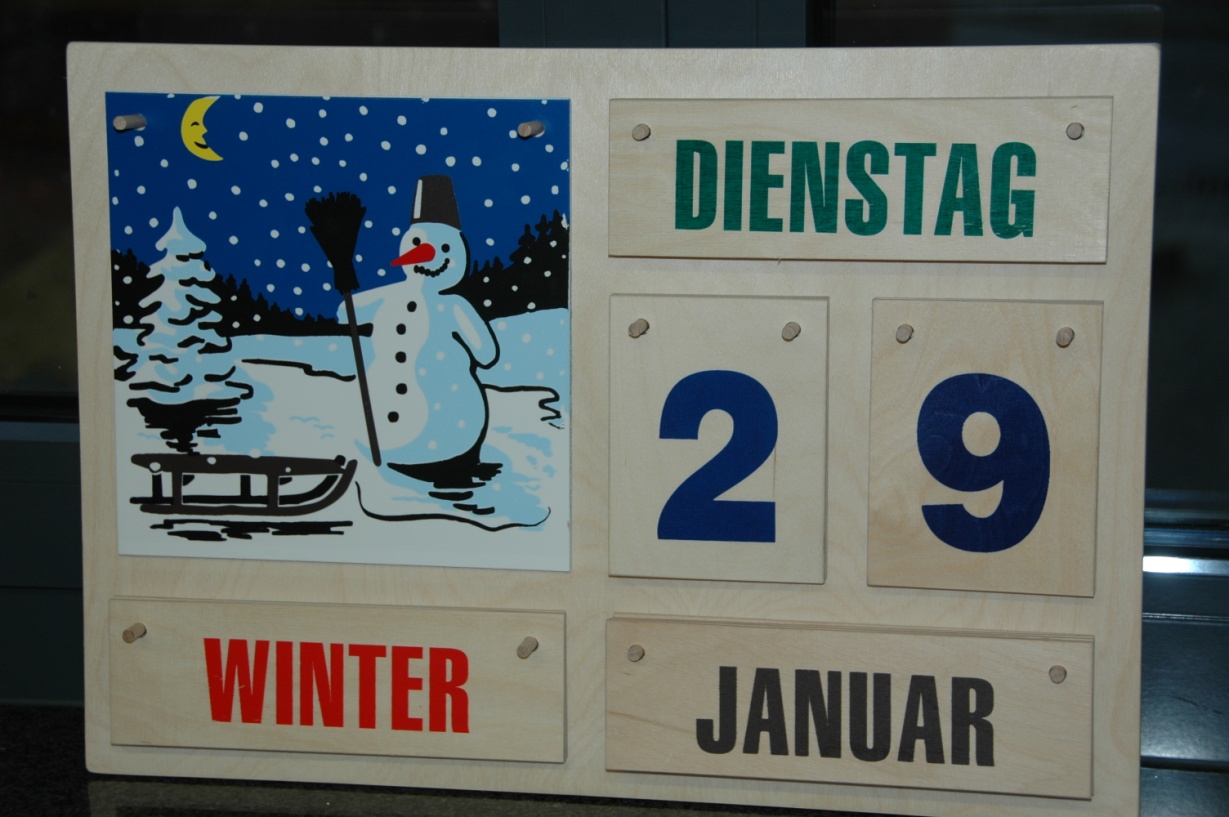 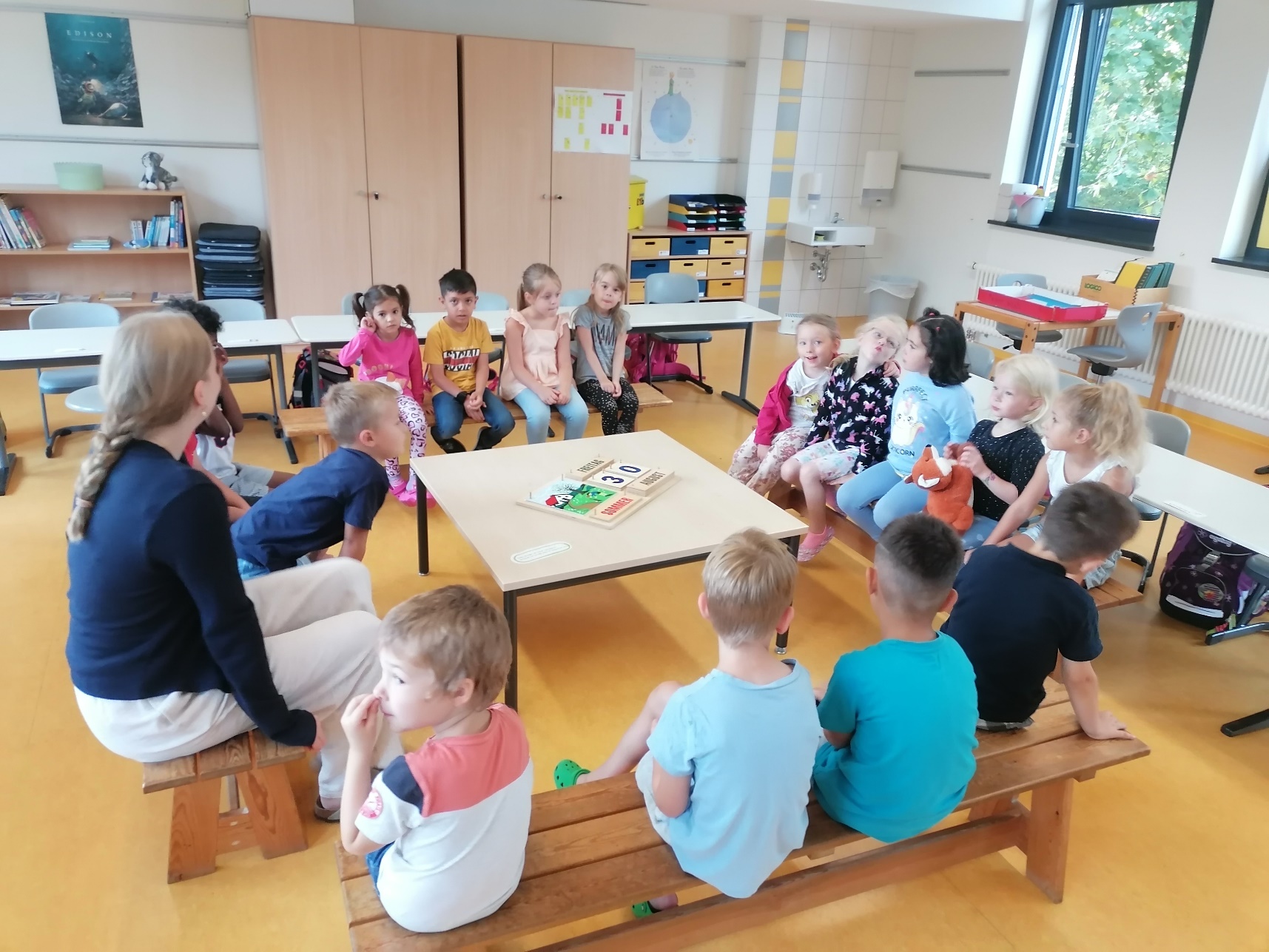 Rituale im Morgenkreis
Kinder zählen &  herausfinden, wer ist da
Erzählrunde oder ein Buch   vorlesen
Tagesablauf &  Tagesthema besprechen
Beginn freie Arbeit
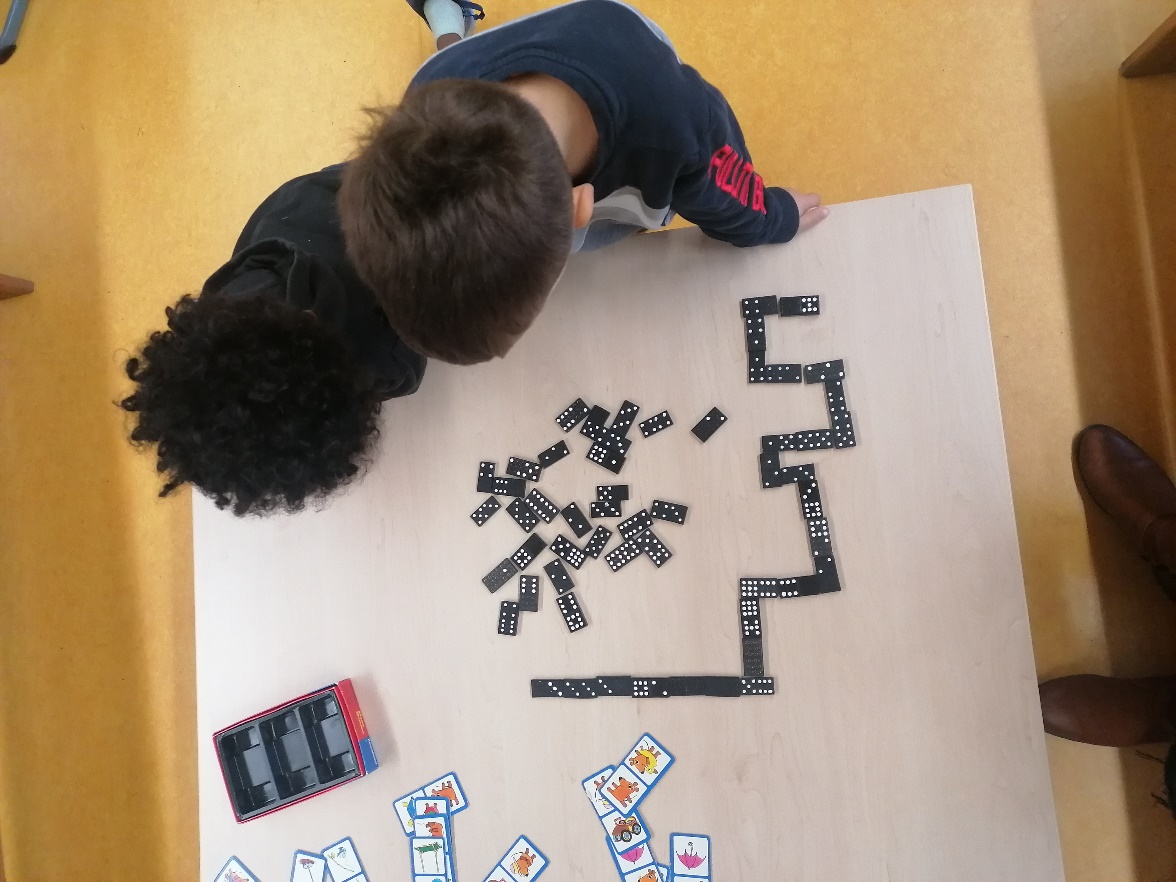 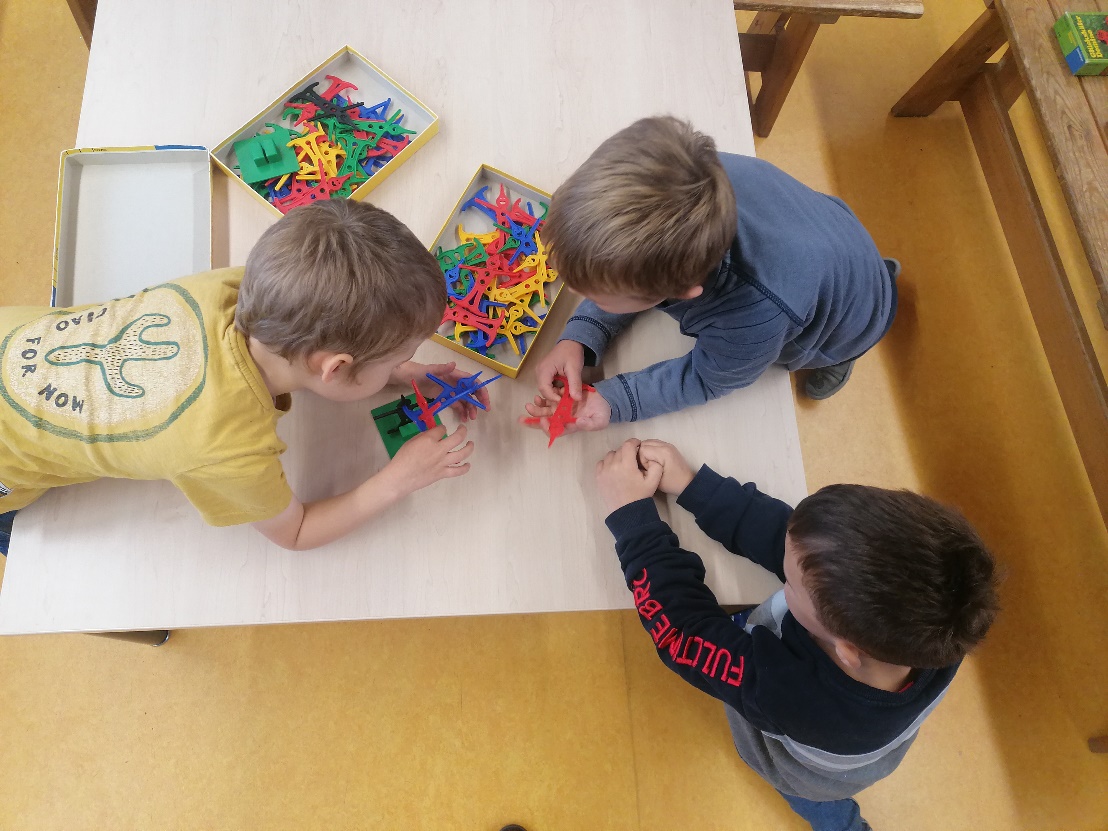 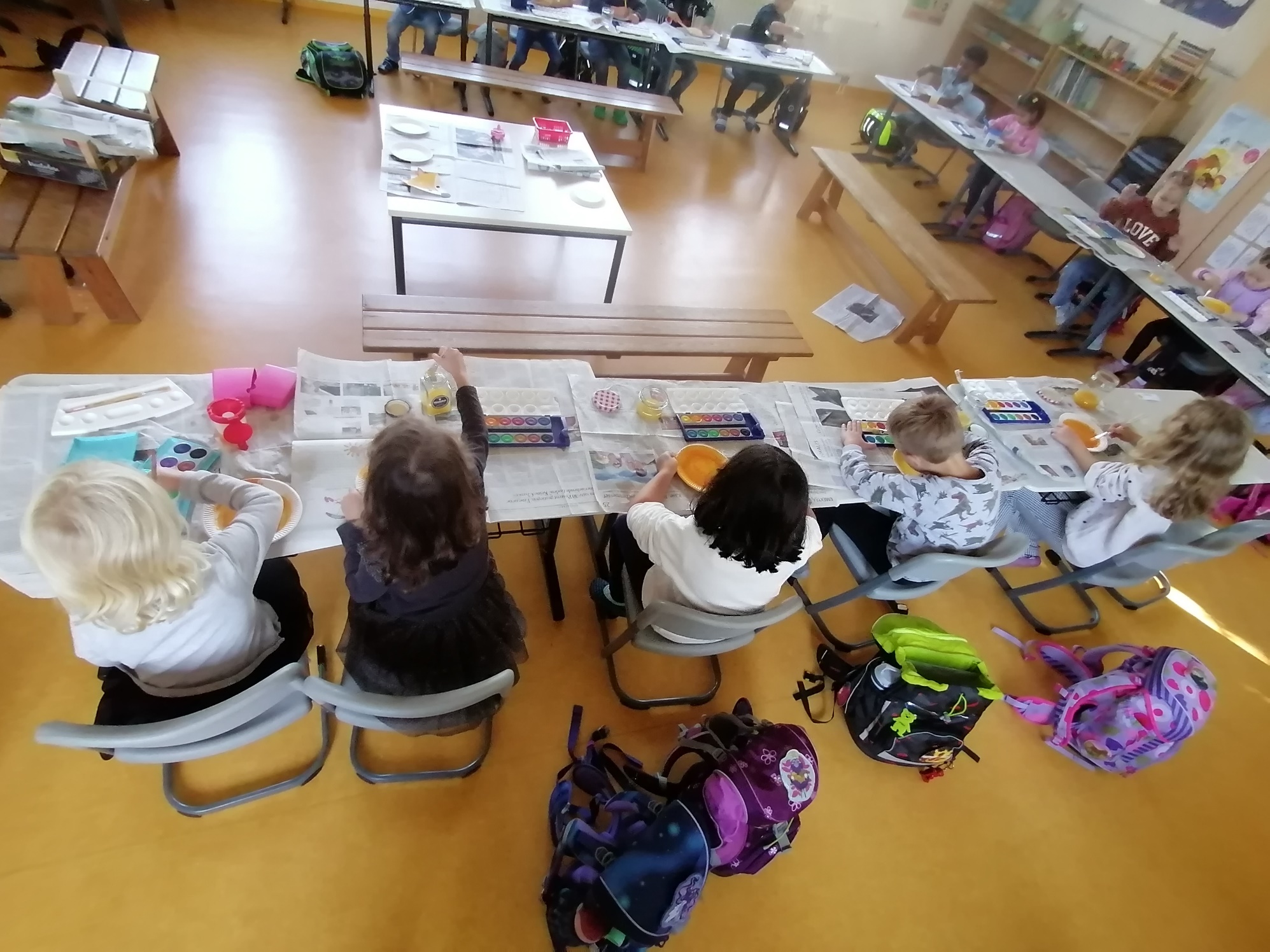 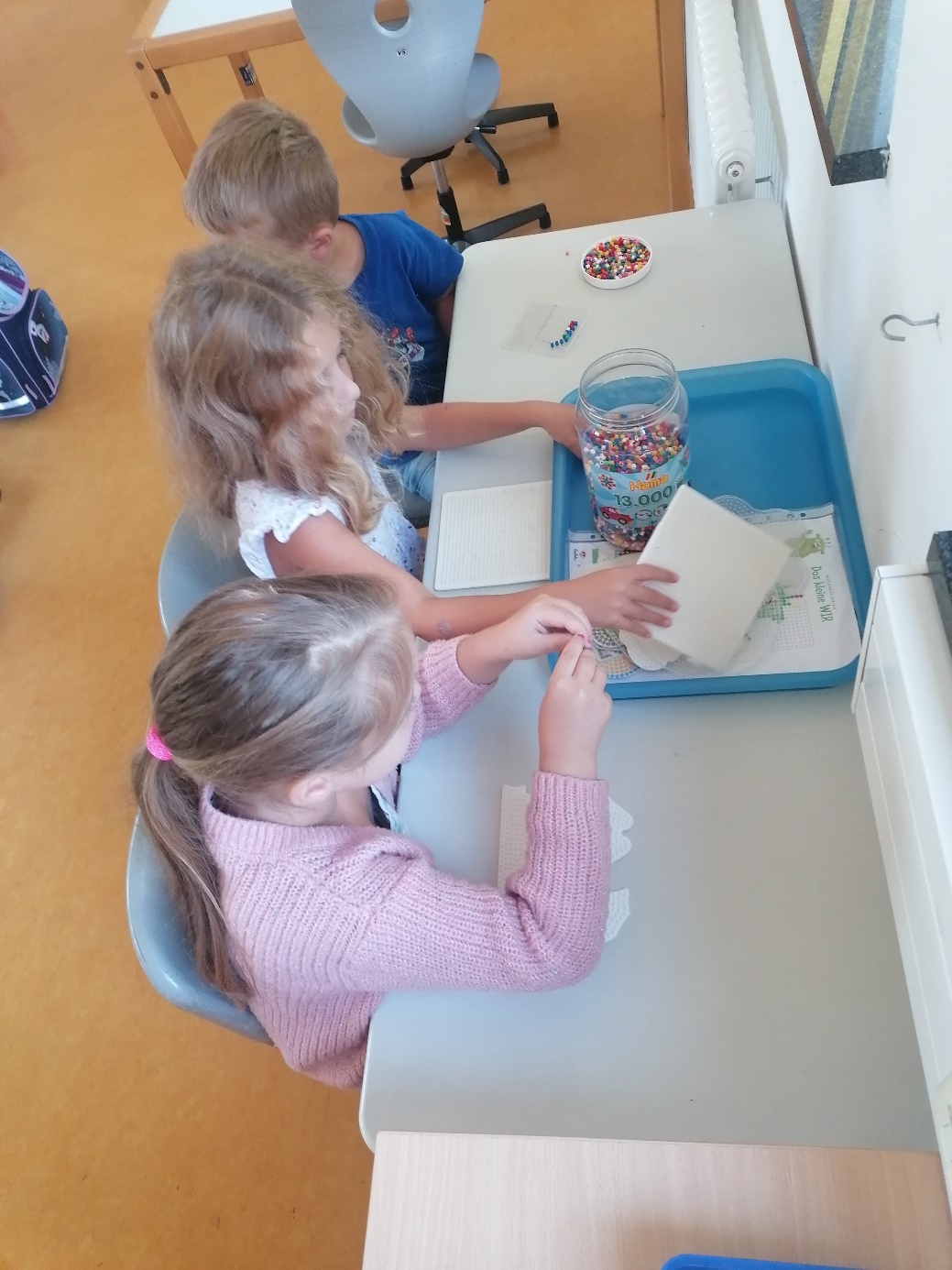 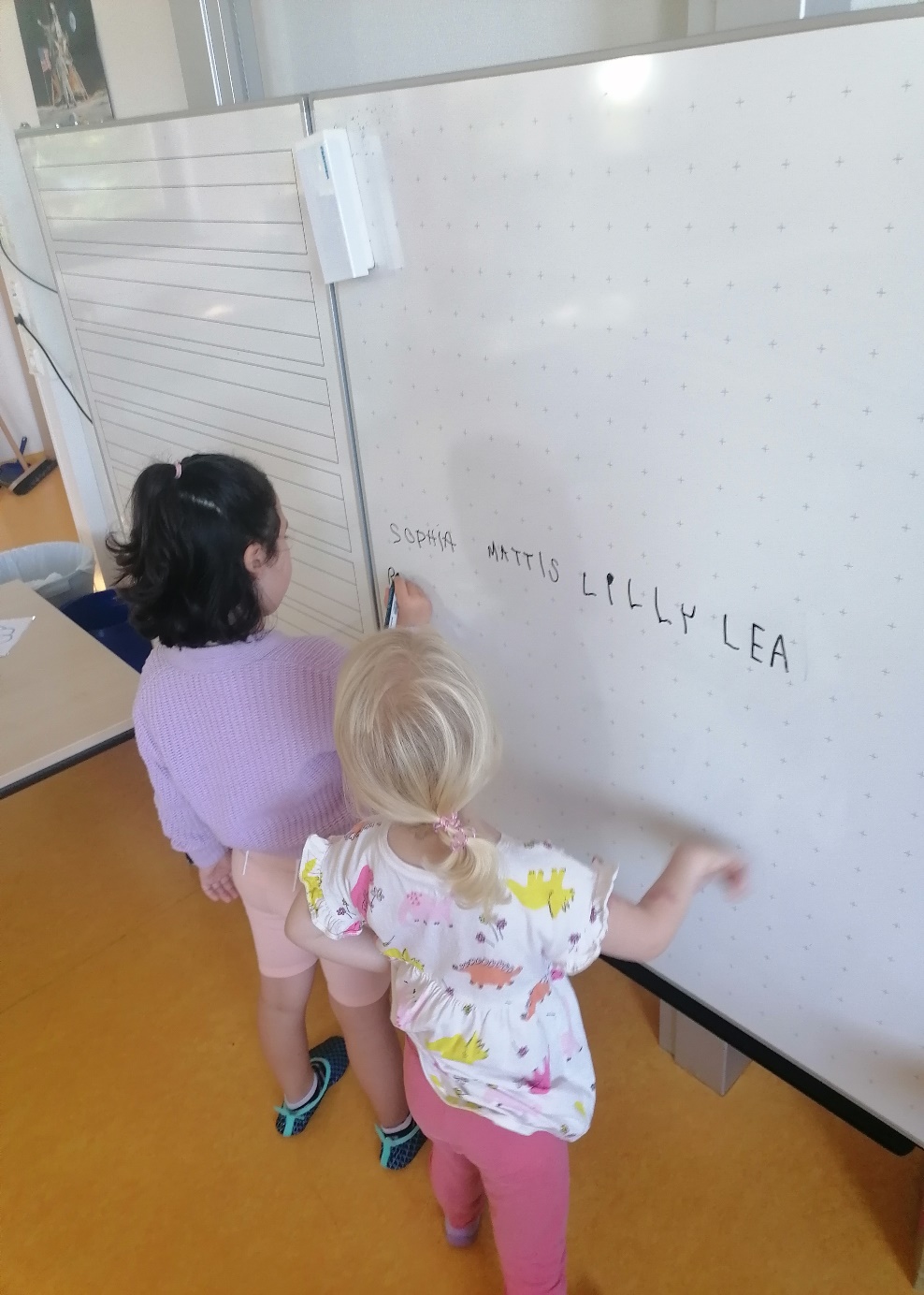 Arbeitsphase
Themenbezogene Aufgaben 
 Zahlen, Mengen
 Buchstaben
 Jahreszeiten
 Kunstprojekte
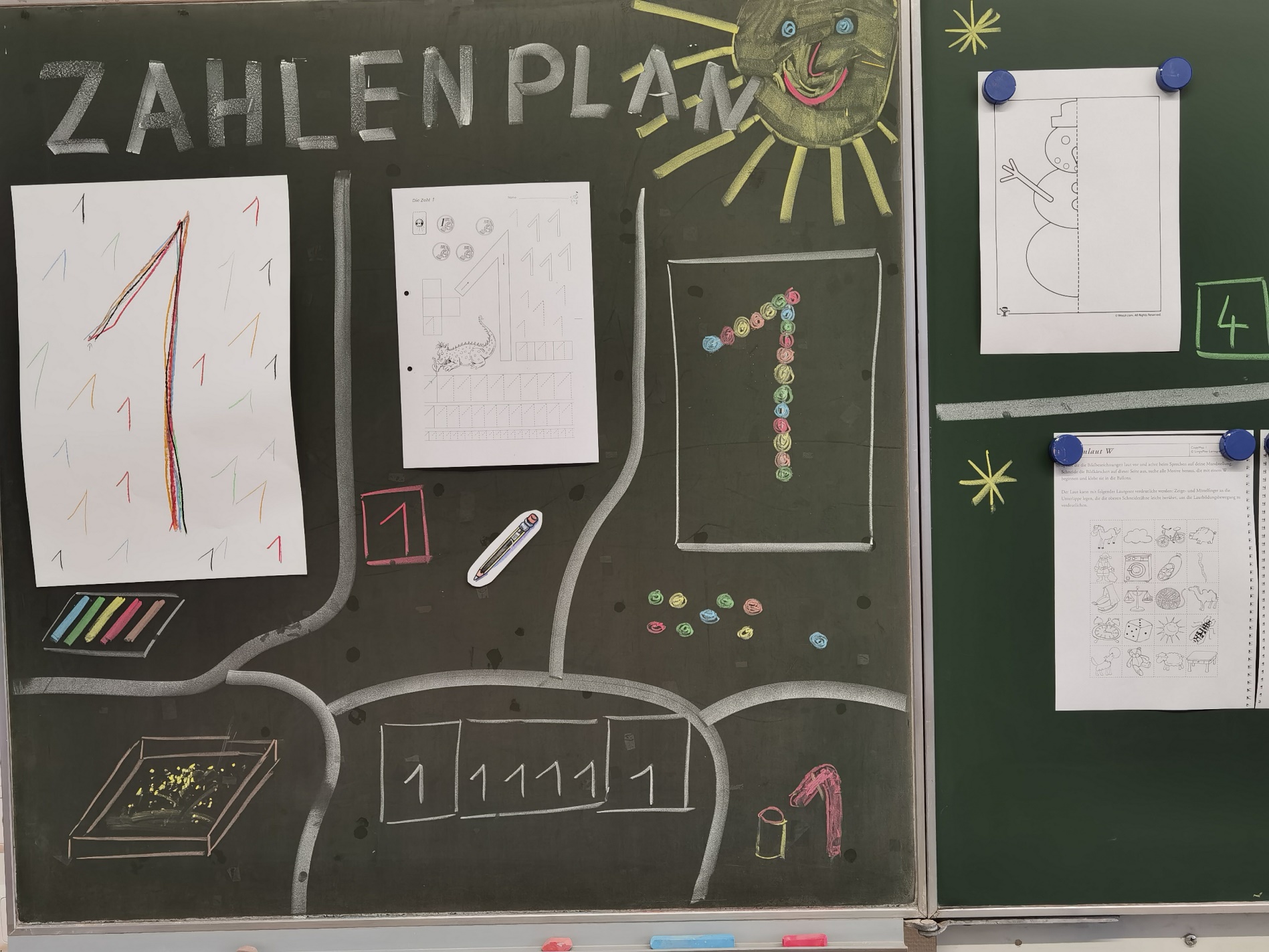 Patenschaften
Kinder der 3.ten Klassen werden Paten für E1 Kinder
Schreiben ihnen einen Begrüßungsbrief
Holen alle Kinder vor der ersten Pause  ab 
Zeigen den E1 Kindern den Schulhof
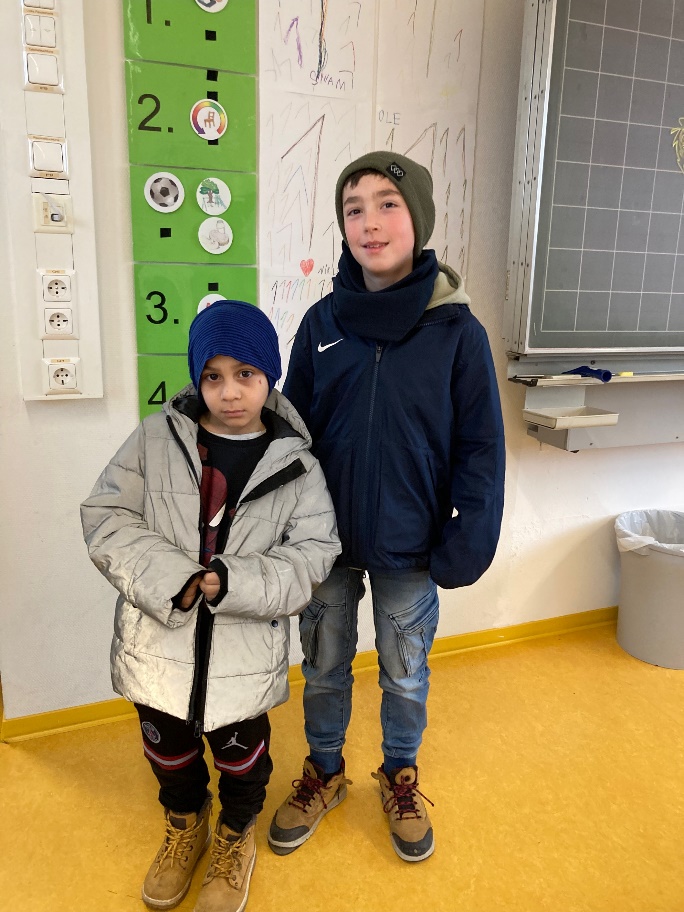 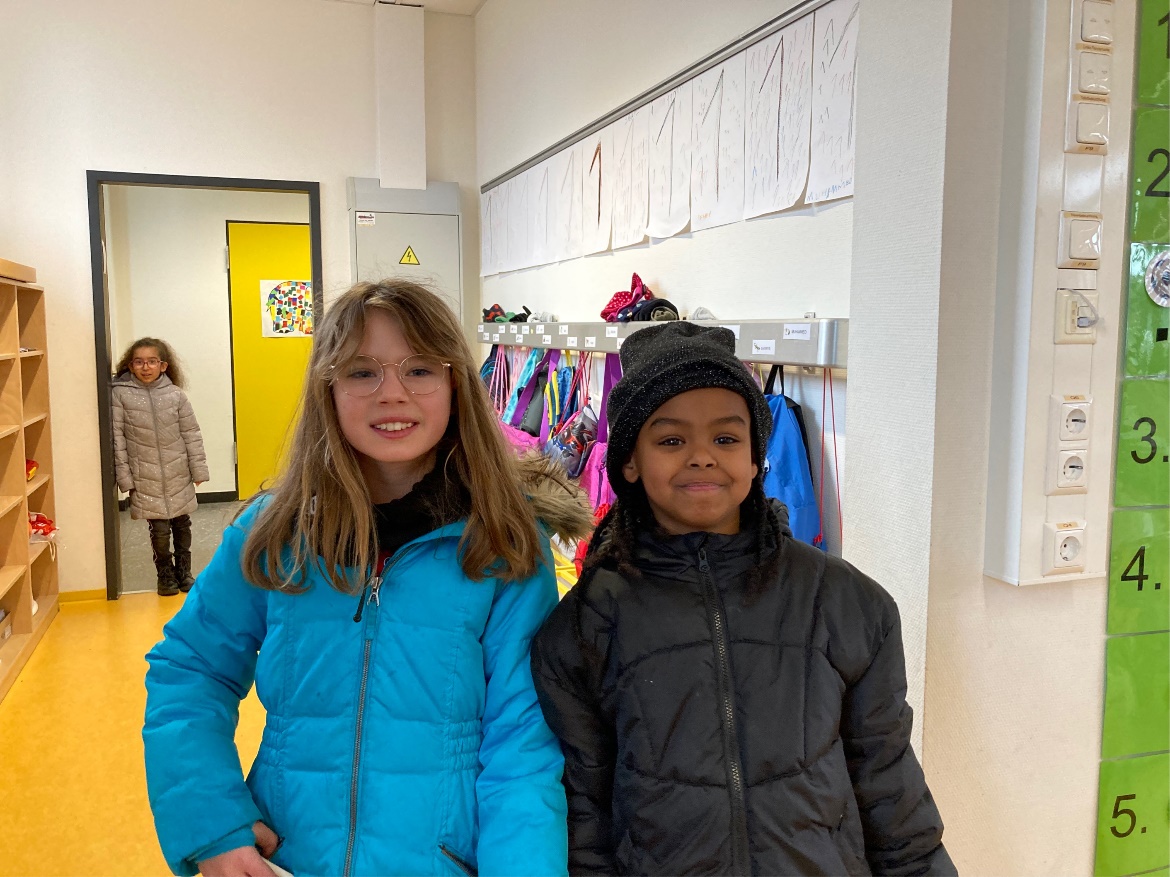 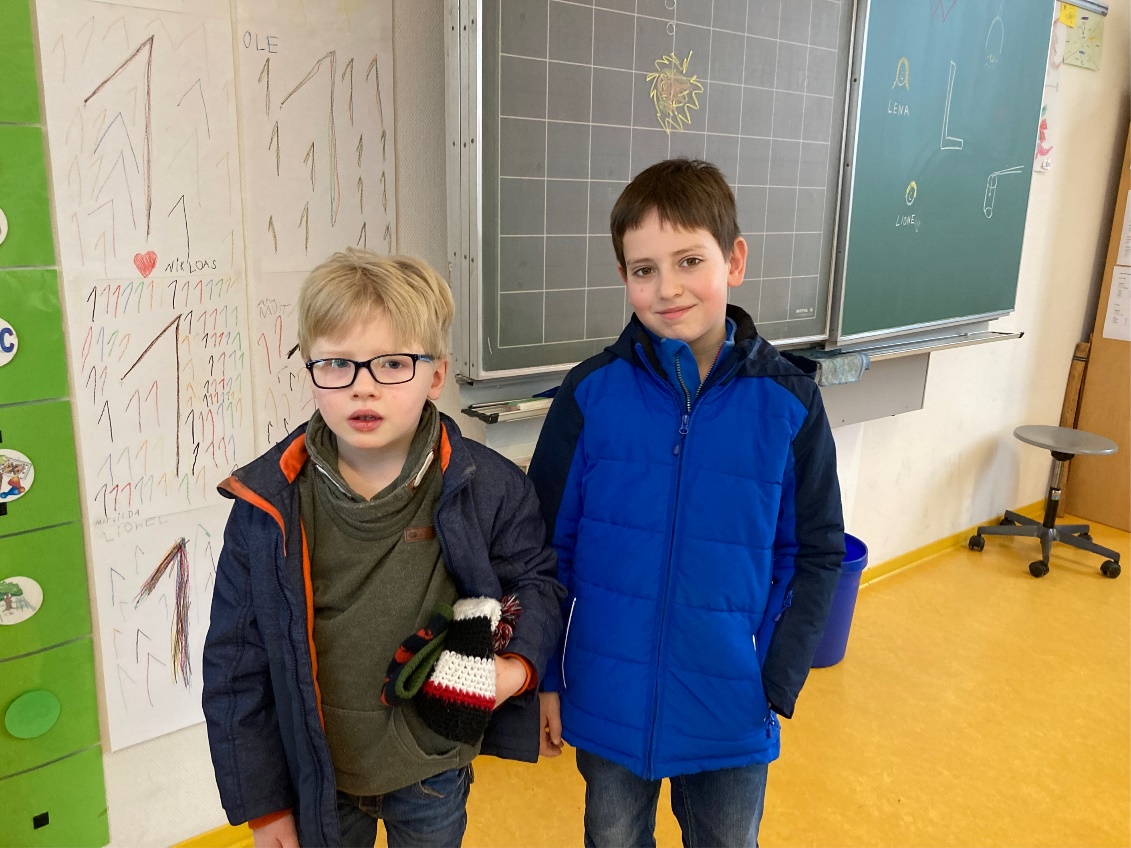 1. Pause
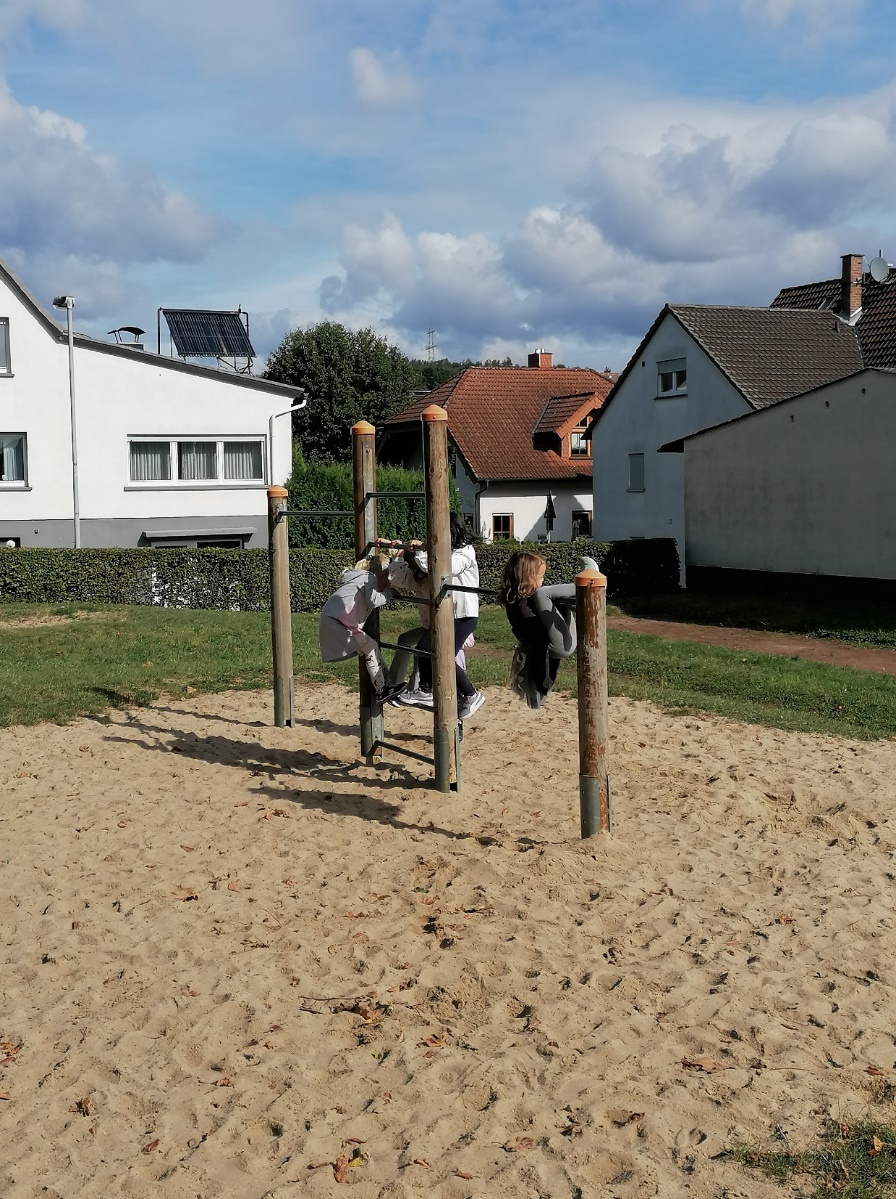 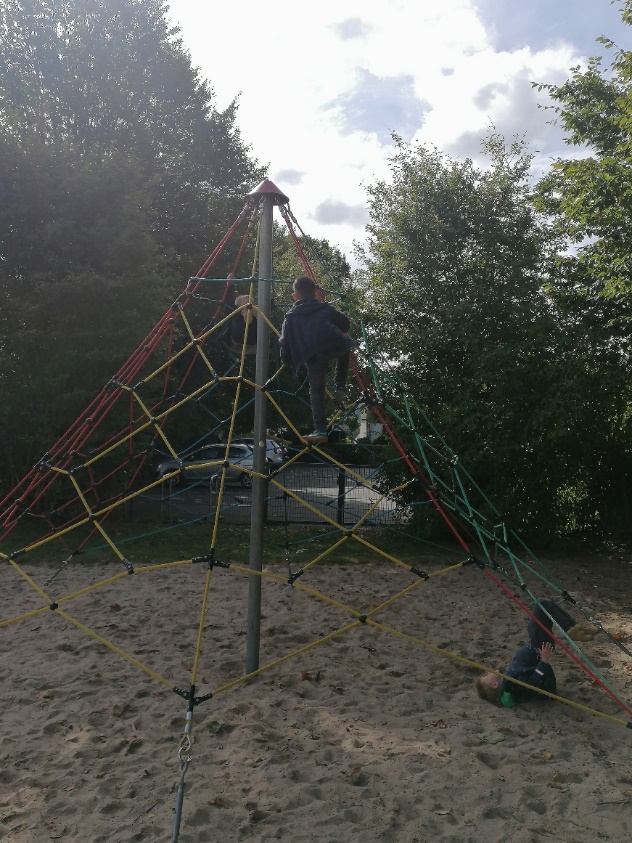 In der pause macht das Spielen Spaß.
Buddy & Streitschlichter
Seit vielen Jahren  sind an unserer Schule Fußball-buddY‘s  ein fester Bestandteil.
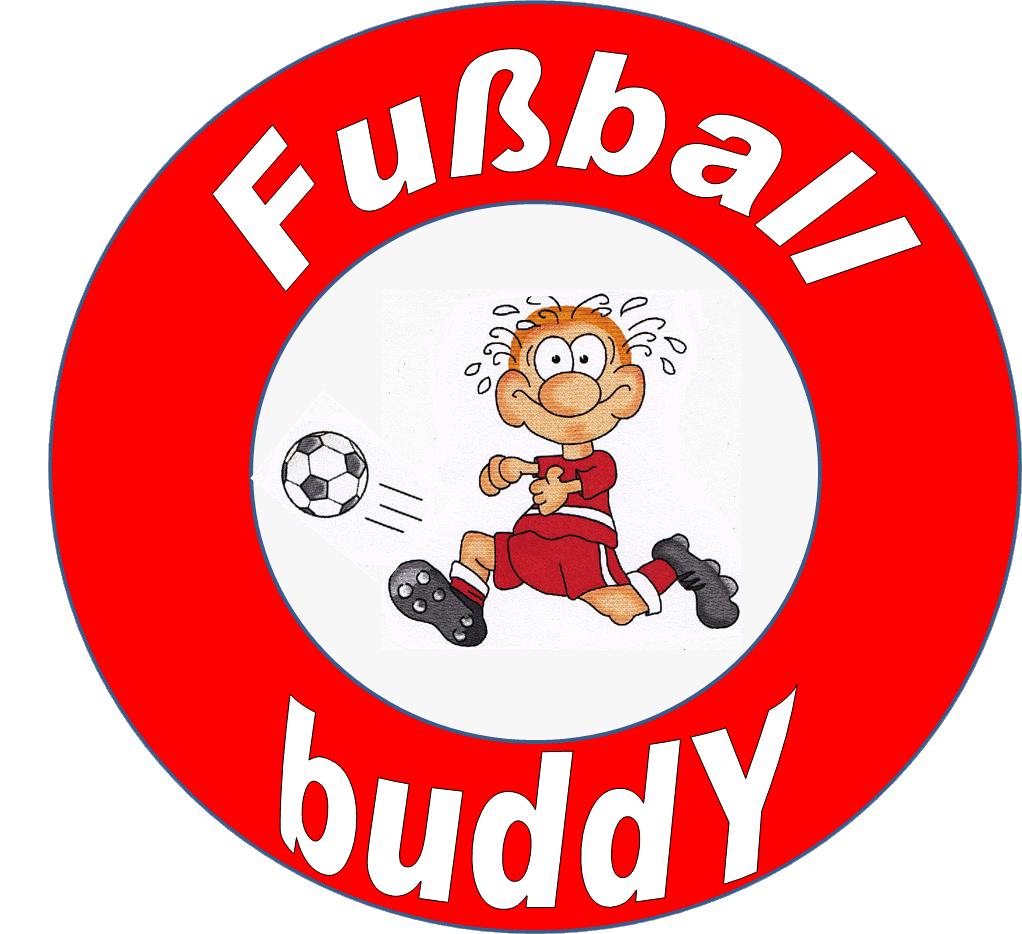 Buddy & Streitschlichter
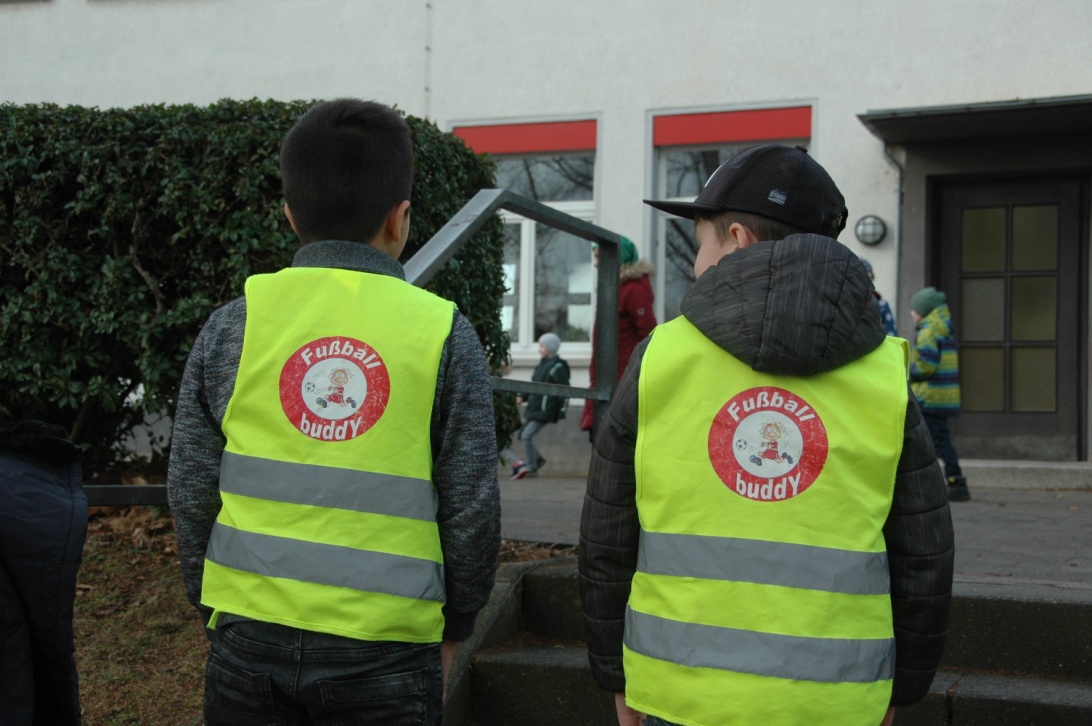 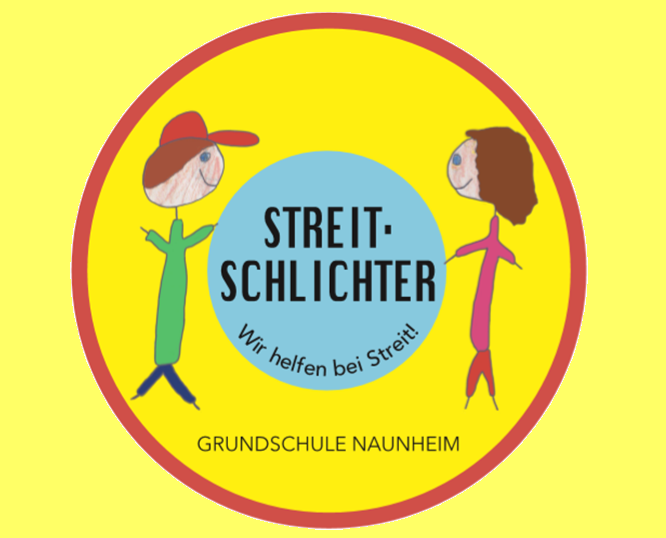 Seit 2019 sind in den Pausen Kinder als Streitschlichter im Einsatz
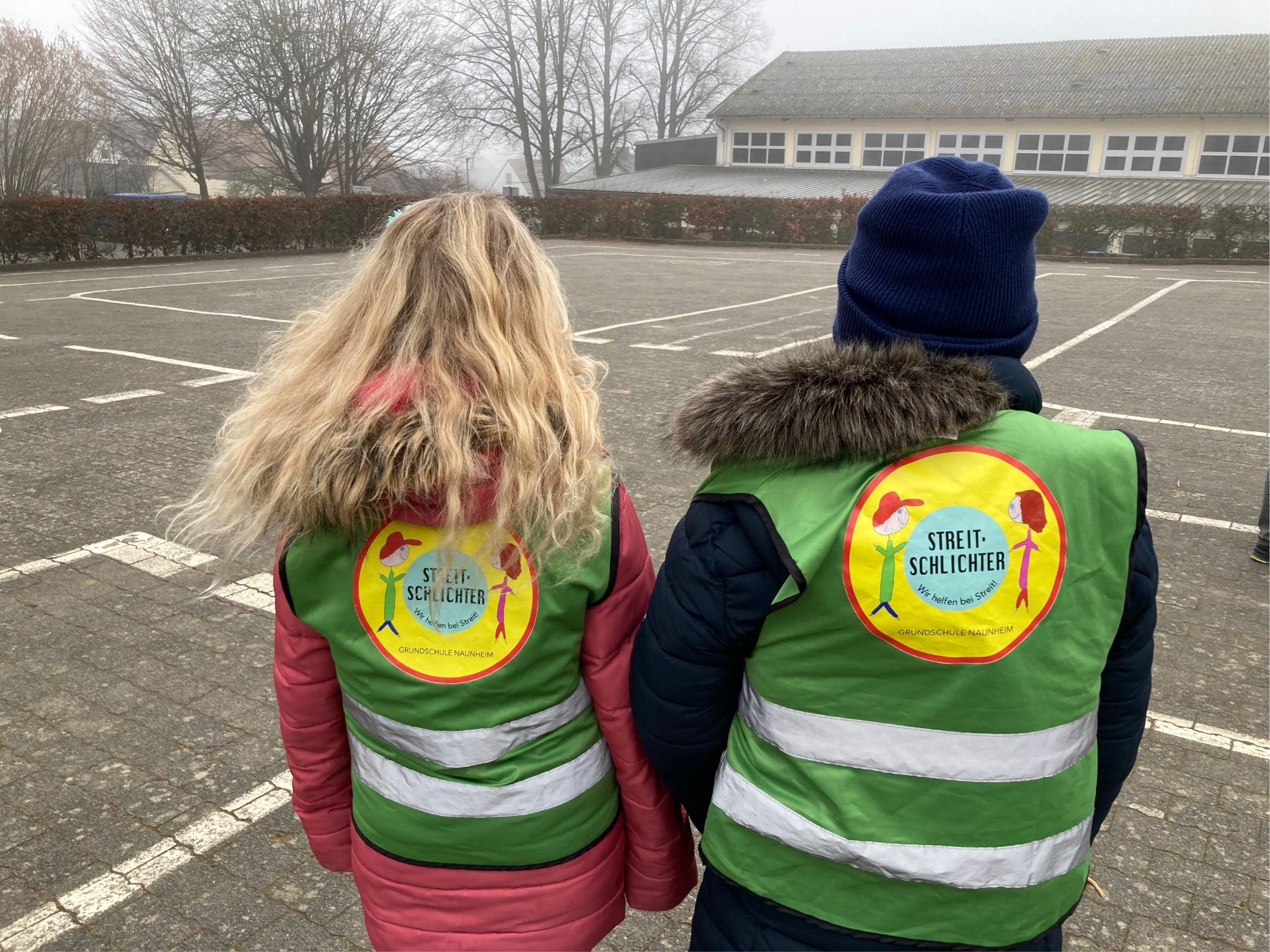 Frühstückspause
gemeinsames Frühstück nach der    großen Pause von 09:45 – 10:05 Uhr

 gesundes Frühstück &   ungesüßte Getränke
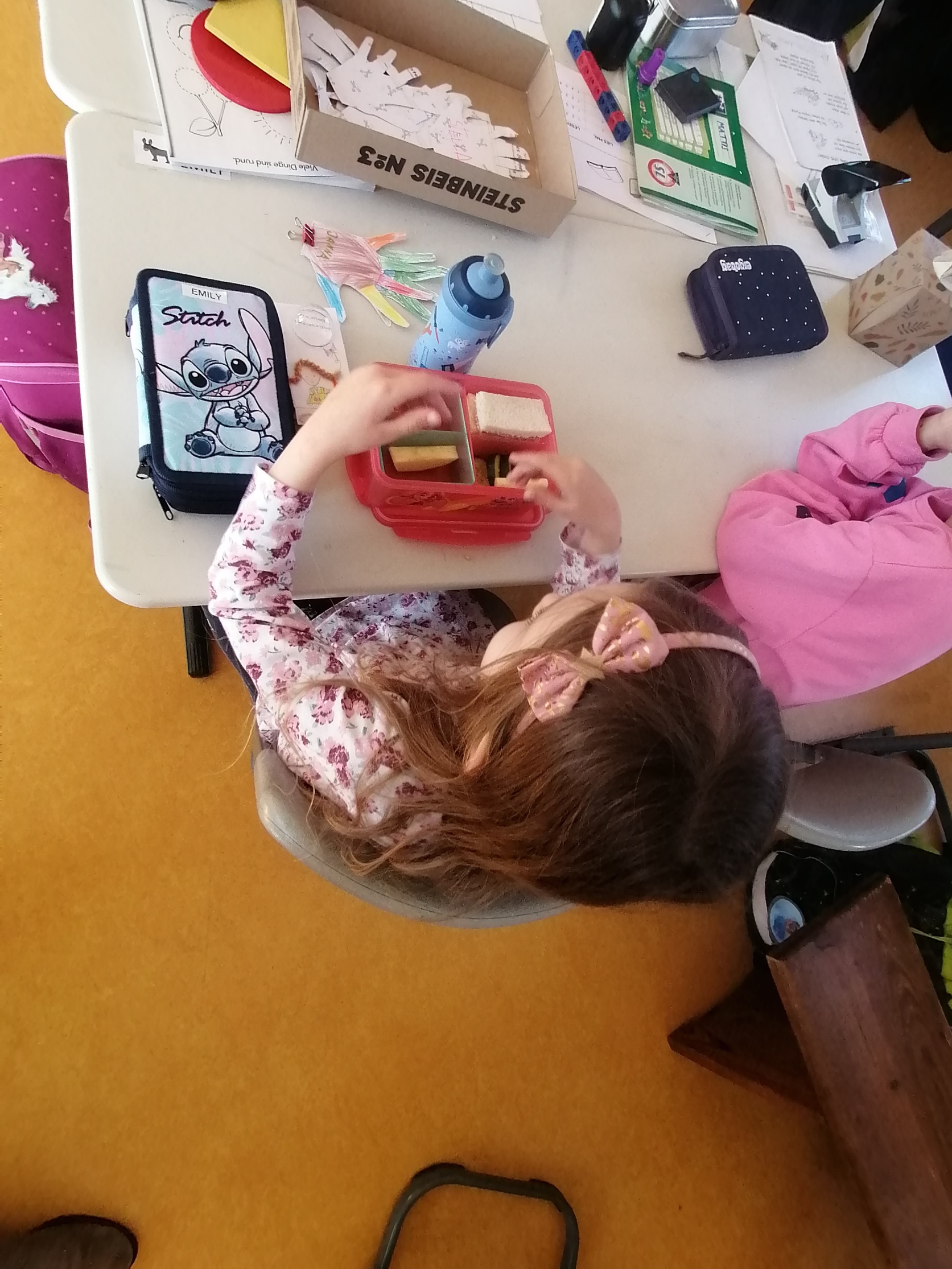 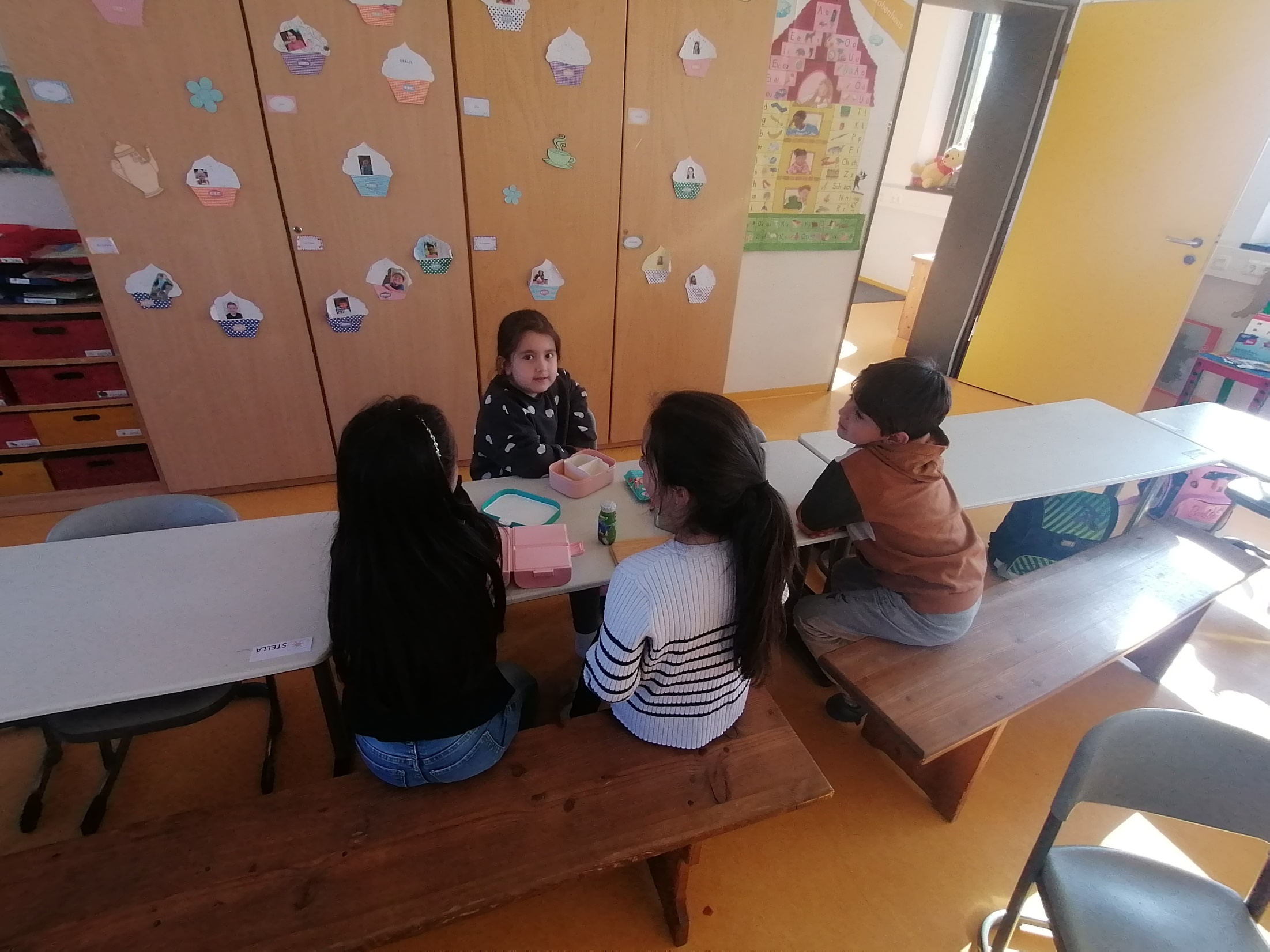 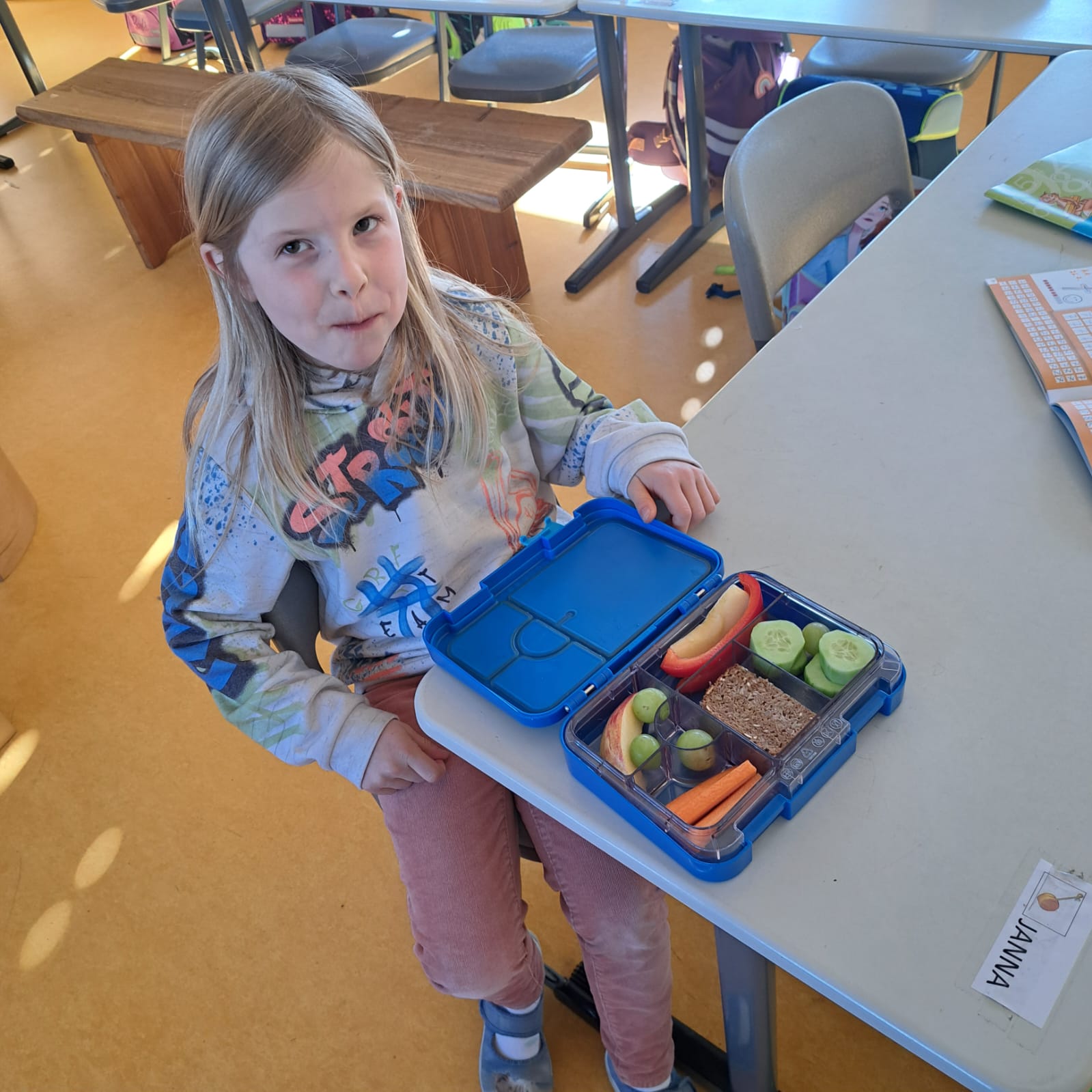 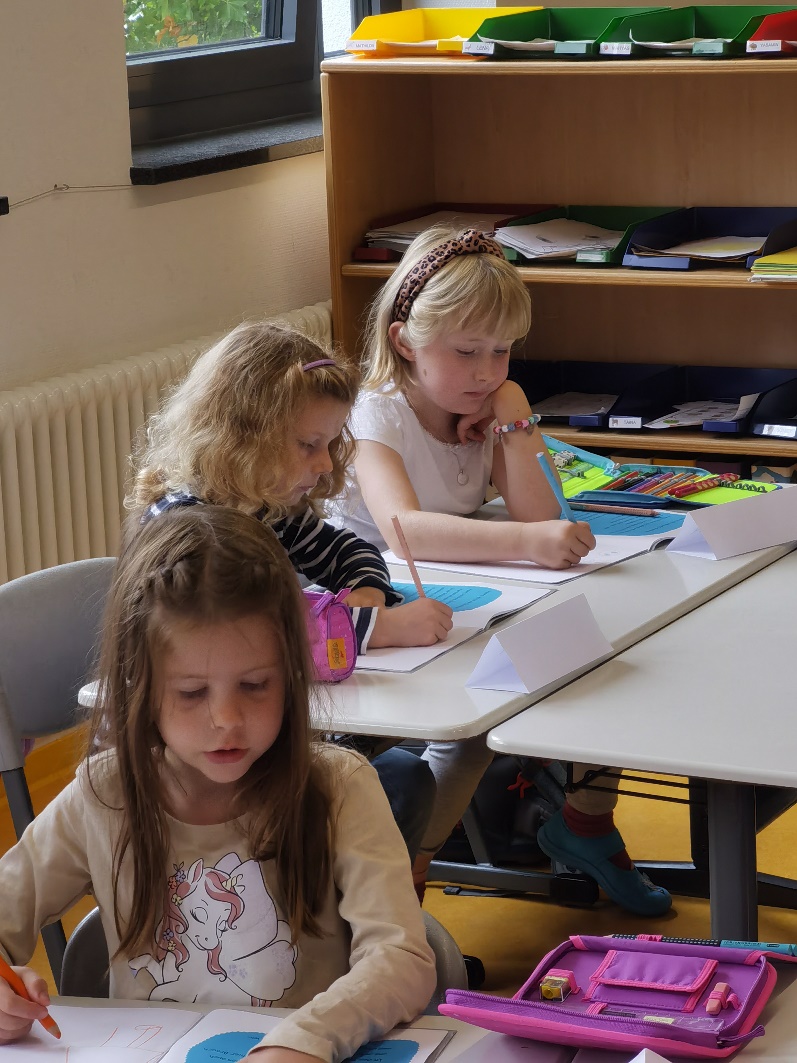 Gestärkt können die Kinder prima lernen,
toll basteln & Kreativ werden.
&
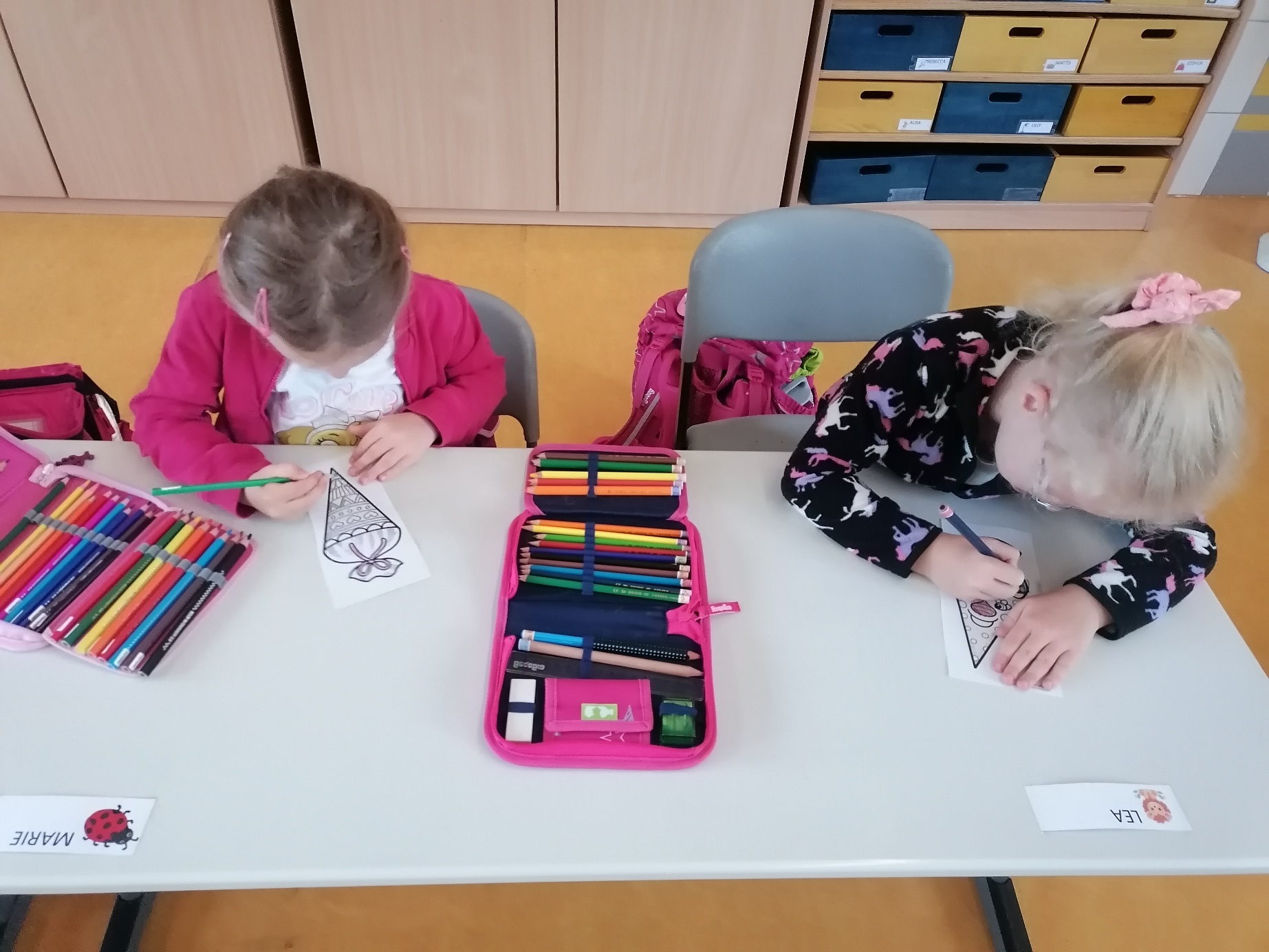 Sportunterricht
Kinder benötigen:Sporttasche mit Turnschuhen, Getränk, Sporthose & T-Shirt
Eigenständiges Umziehen der Umkleidekabine
Bewegungsspiele & Parcoure
Kennenlernen verschiedener Sportarten
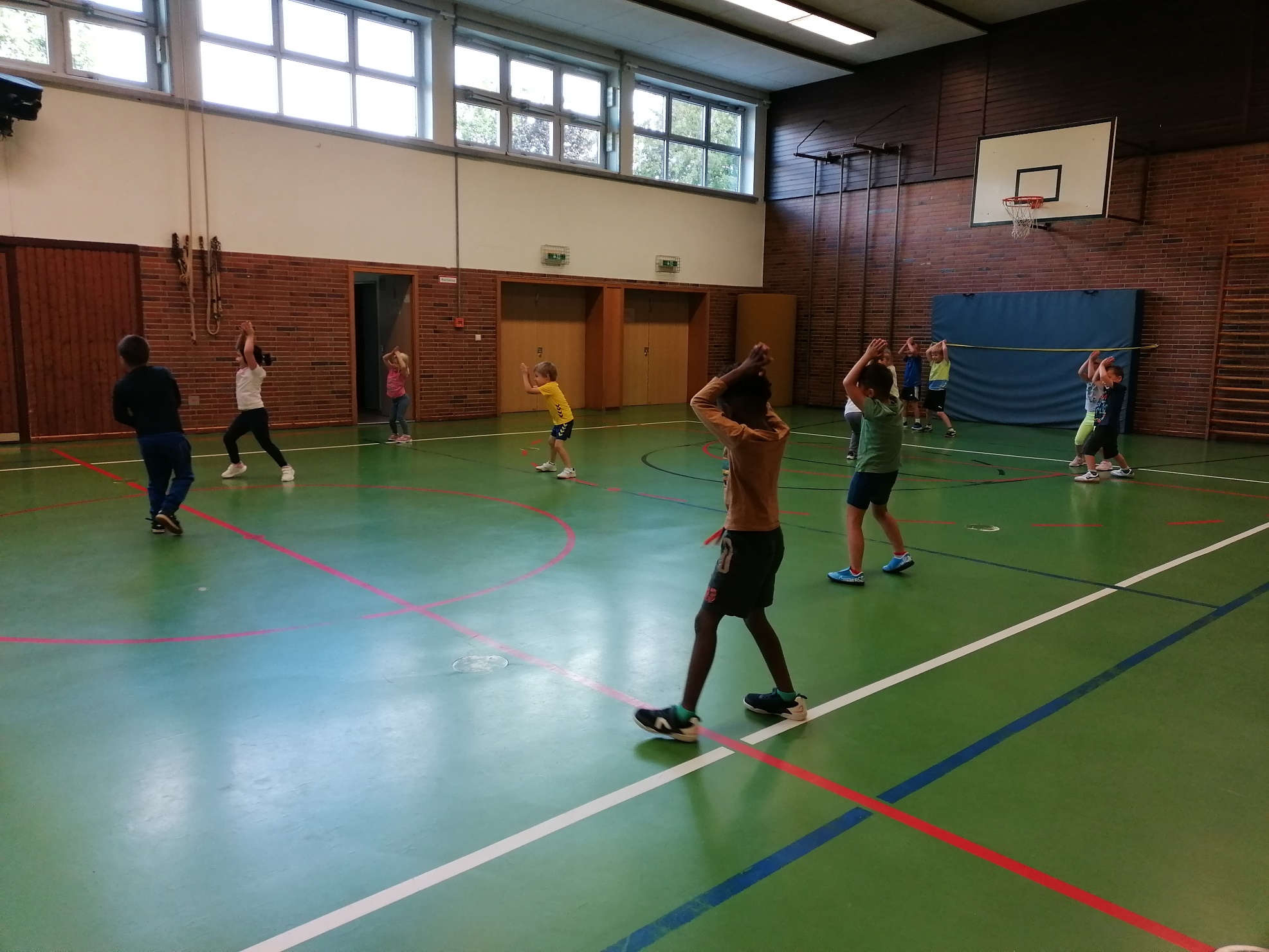 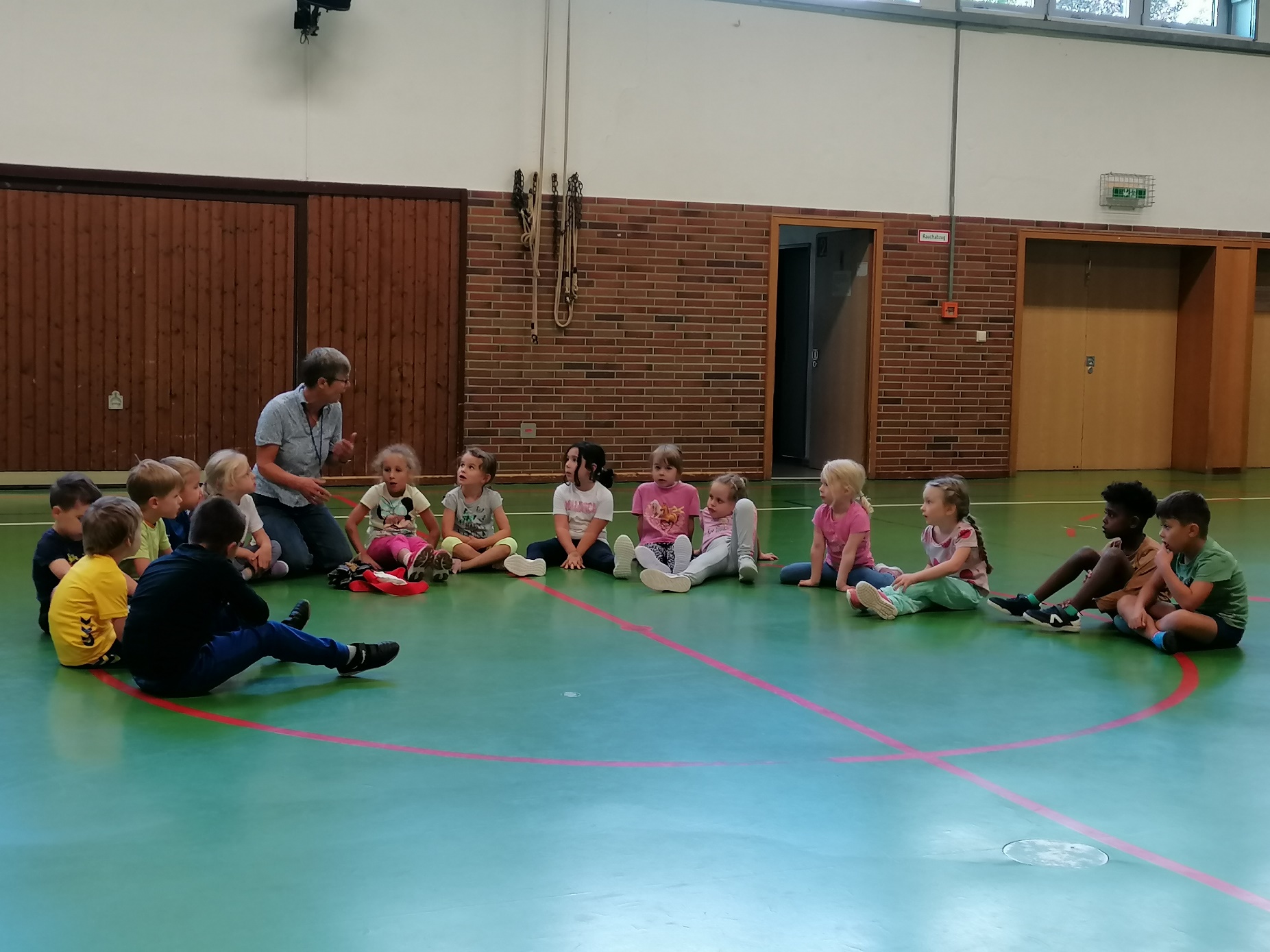 In der 4. Stunde darf gespielt werden.
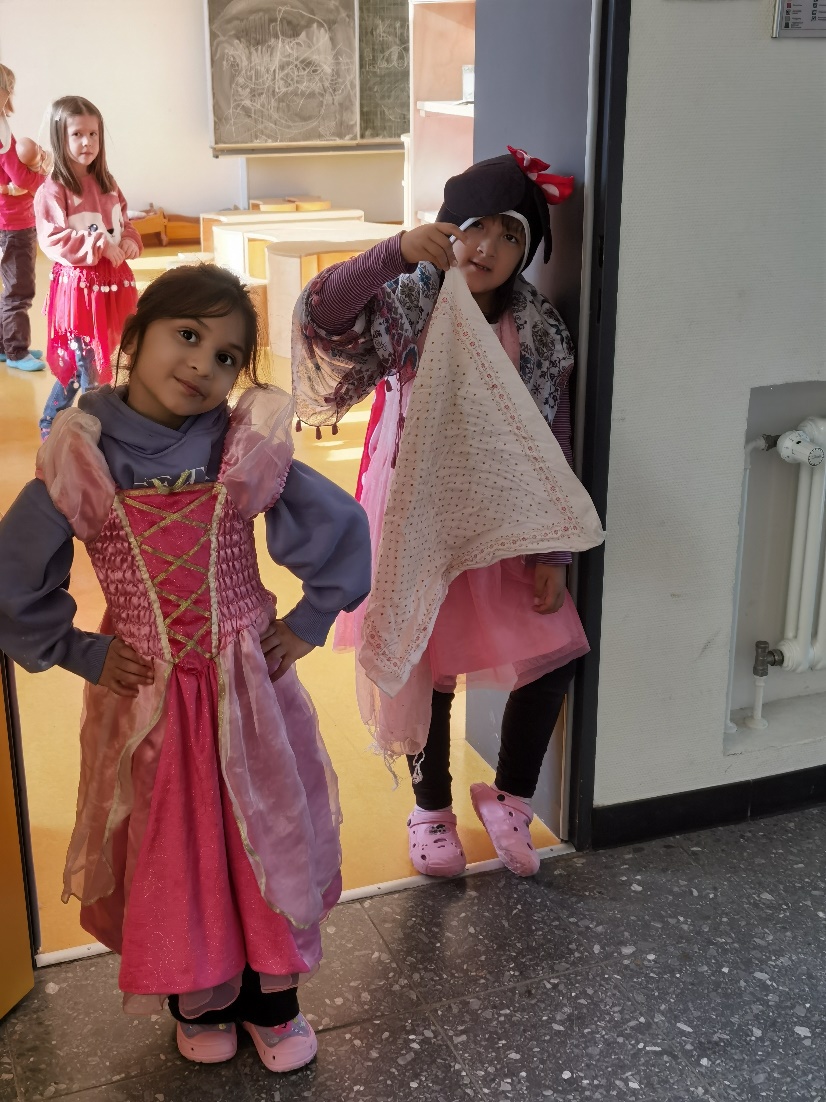  Freispiel nimmt in der E1 noch einen großen Raum ein Kinder lernen sich so im neuen Umfeld spielerisch kennen
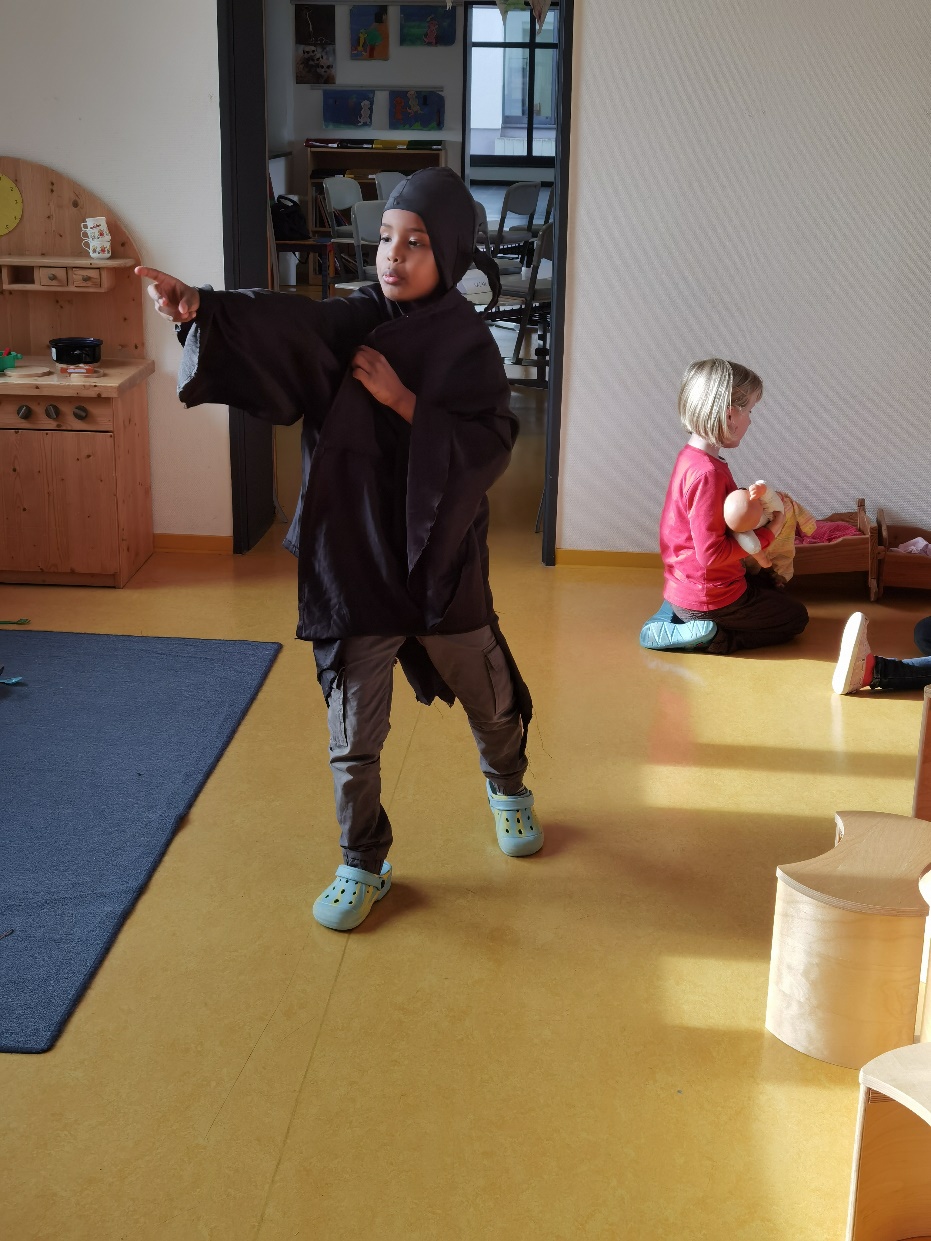 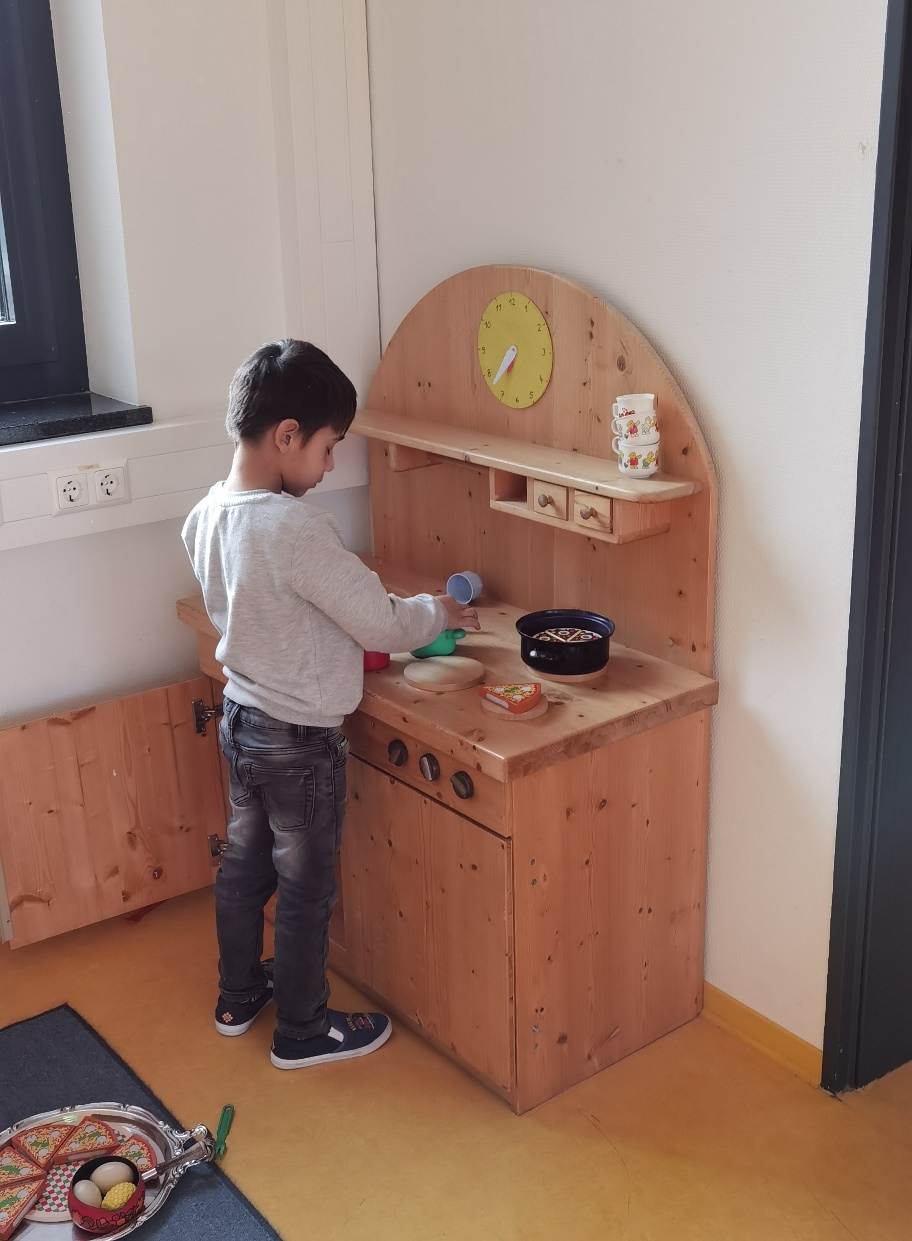 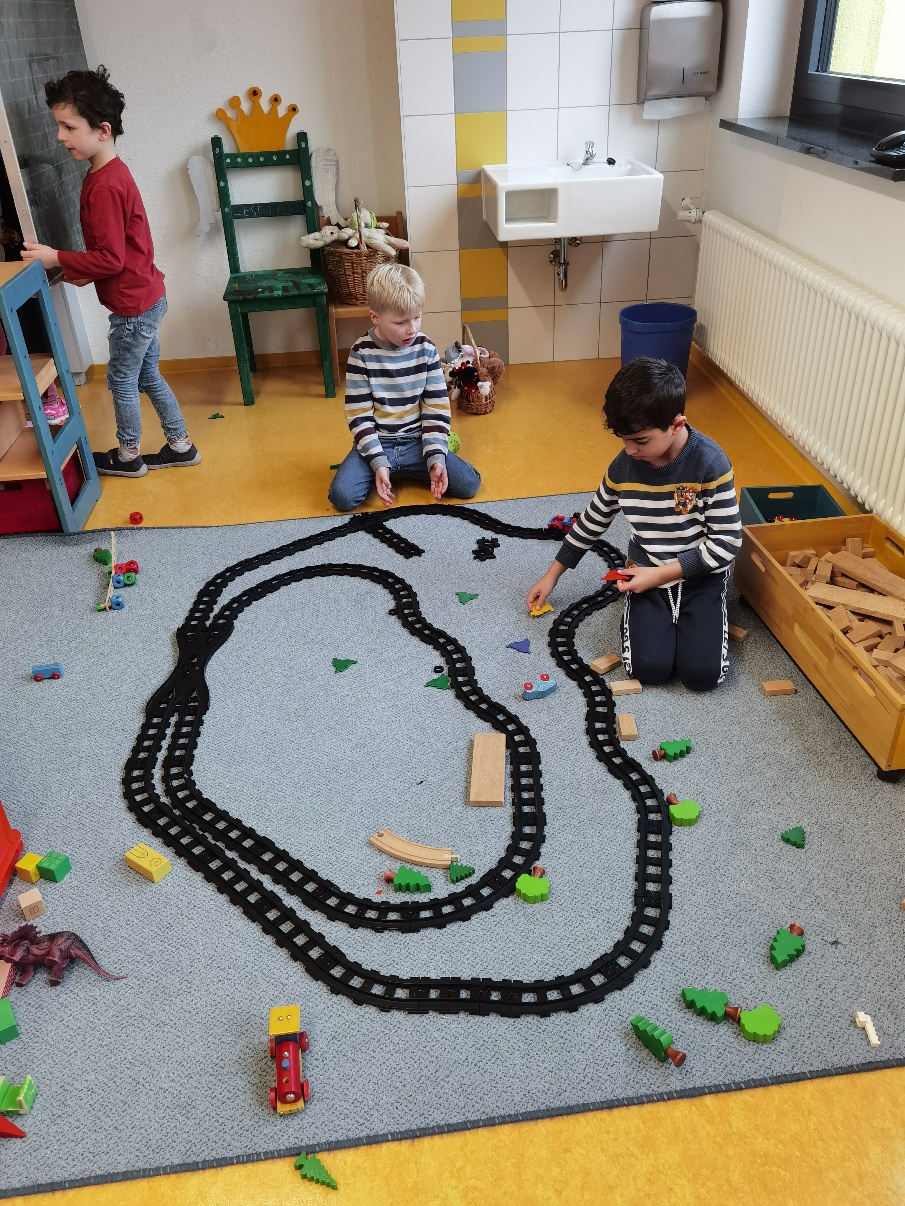 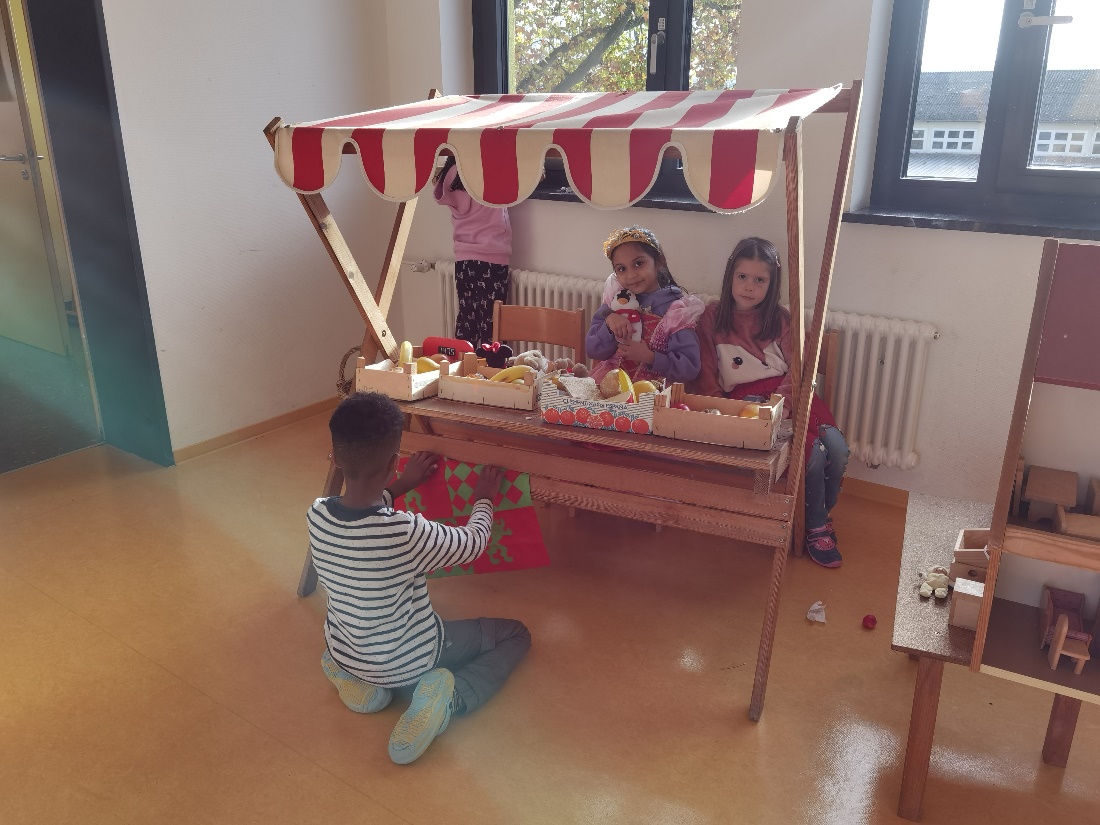 Föderstunden
Ziel von Kurs- bzw. Fördersunden:

Kinder lernen in Kleingruppen intensiver

Lehrer/innen oder Sozialpädagoginnen können sich mehr Zeit für das einzelne Kind nehmen
Föderstunden
Ziel von Kurs- bzw. Förderstunden:

gezieltere Förderangebote möglich  beispielsweise...

… Mengen erkennen, 
… Regelspiele erlernen,
… Sprachspiele,
… Basteln & Umgang mit Schere        & Stiften
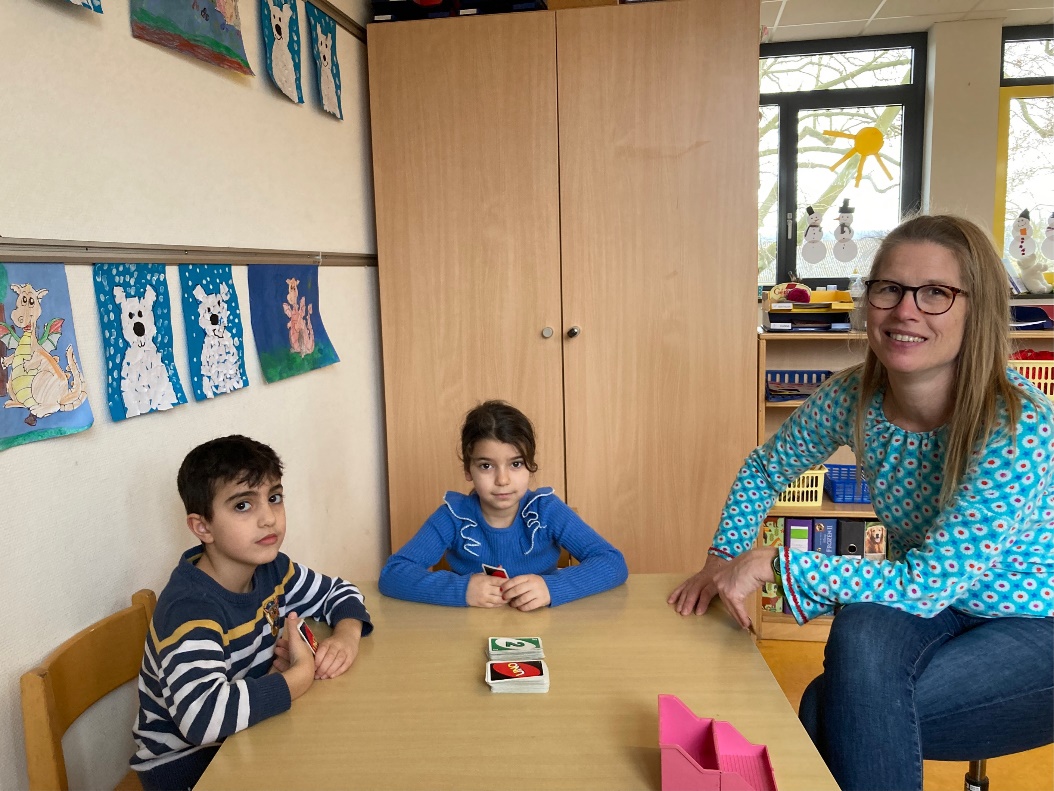 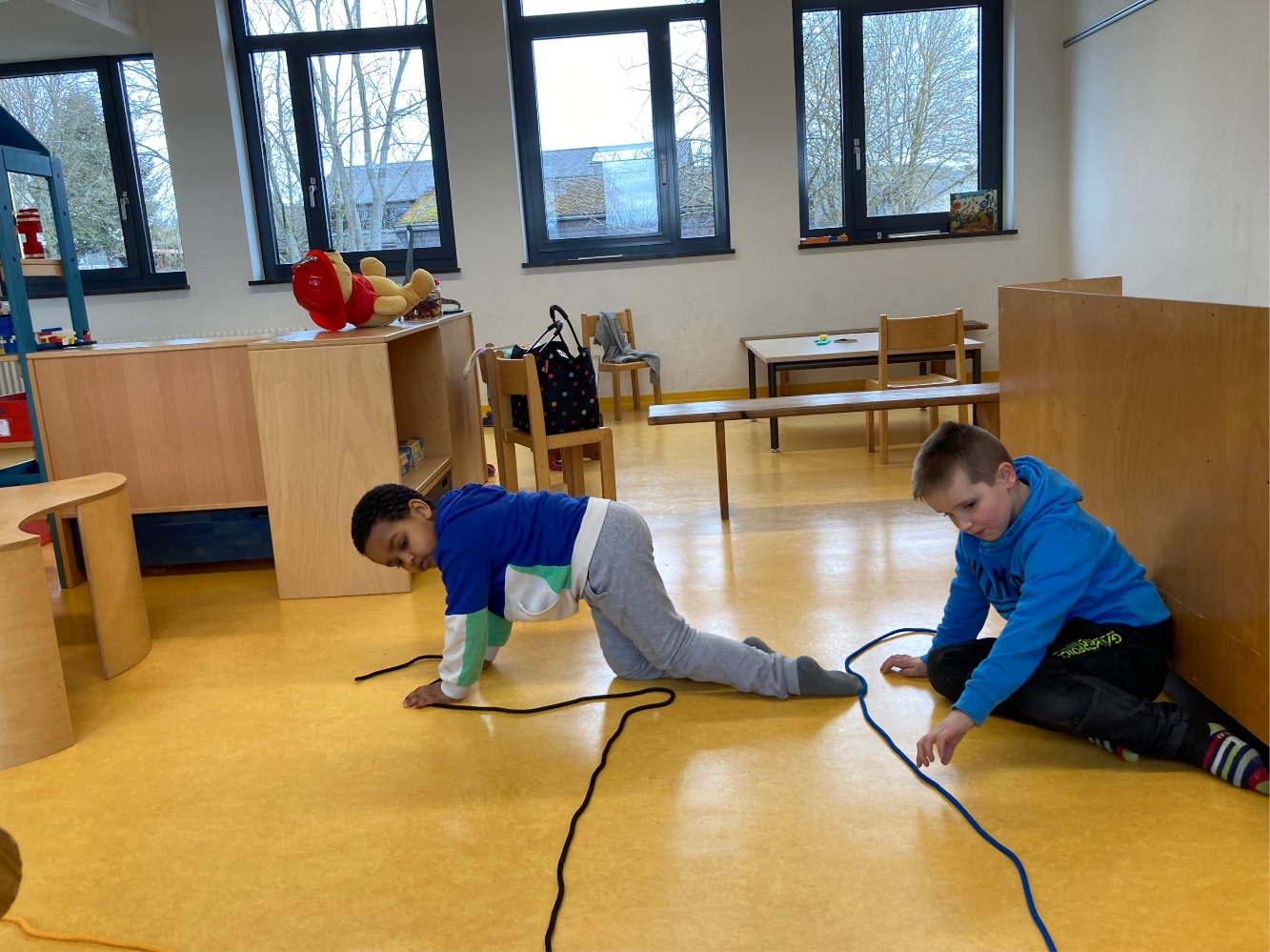 Jetzt ist für die Kinder der E1 der Unterricht beendet und alle gehen fröhlich nach Hause.
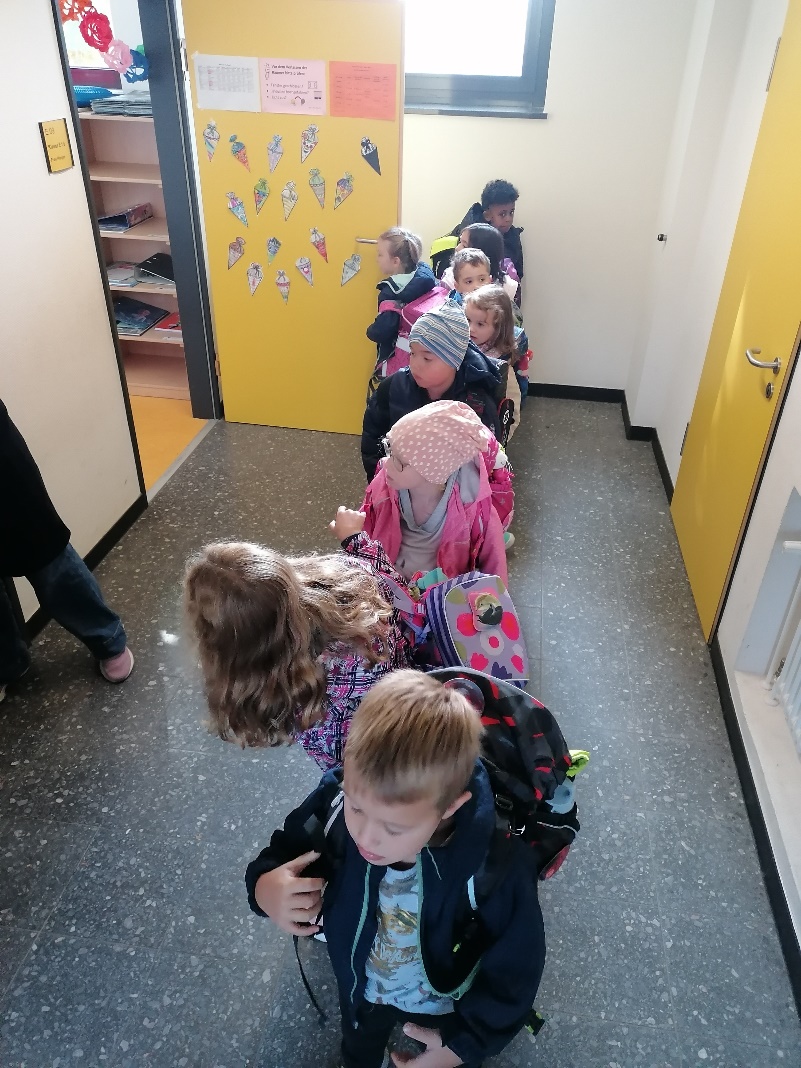 Betreuung im Ganztag
Kinder können für den Ganztag angemeldet werden.

Frühaufsicht beginnt für die Ganztagskinder um 07:30 Uhr.
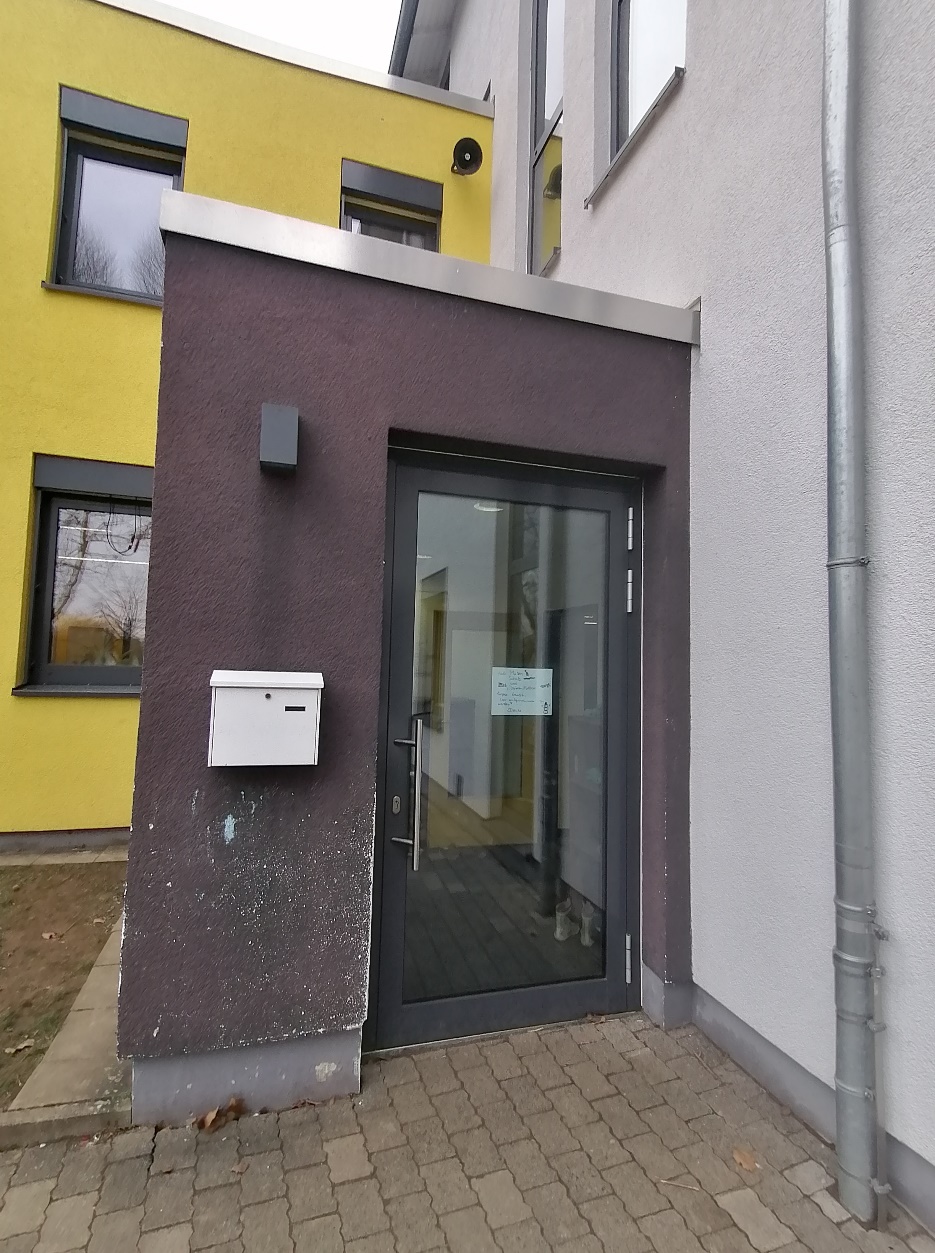 Betreuung im Ganztag
Kinder haben noch eine  zweite Pause von 11:25 bis 11:40 Uhr.

 Danach beginnt die Betreuung im   Ganztag.
Betreuung im Ganztag
Kinder melden sich am Anmeldefenster nach der 2ten Pause an.
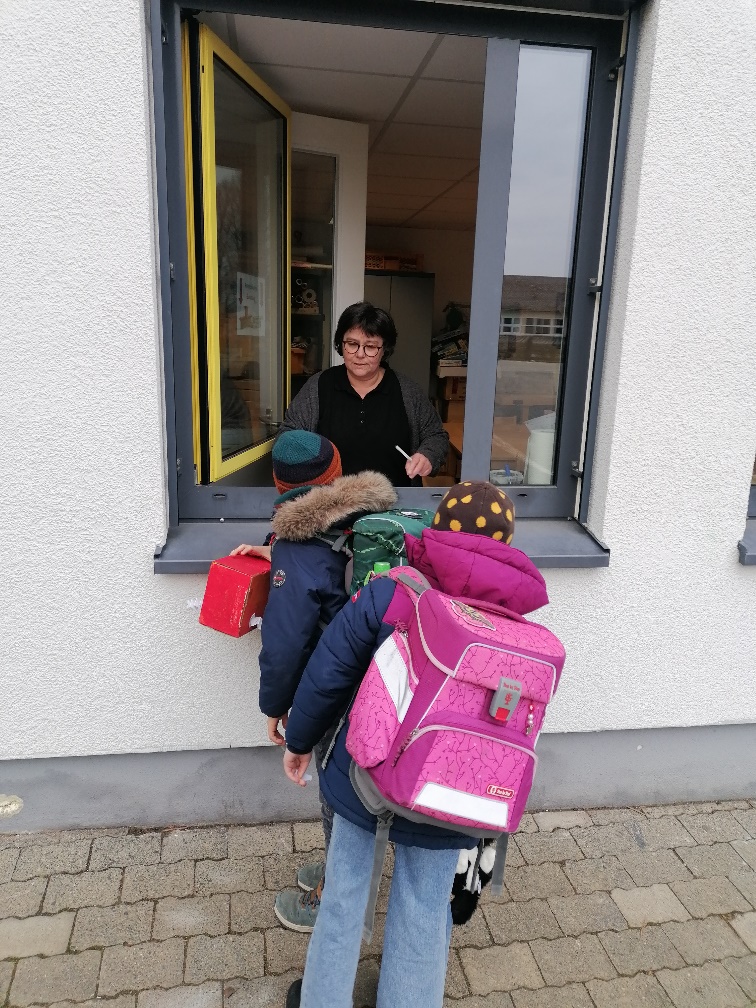 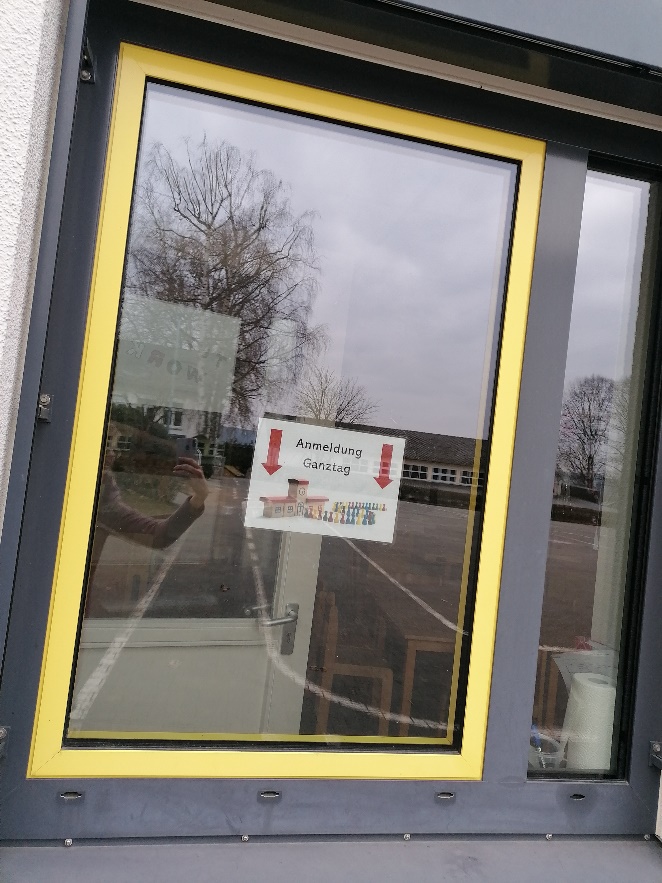 Betreuung im Ganztag
Ranzen, Schuhe, Jacke & Co haben einen festen Platz.
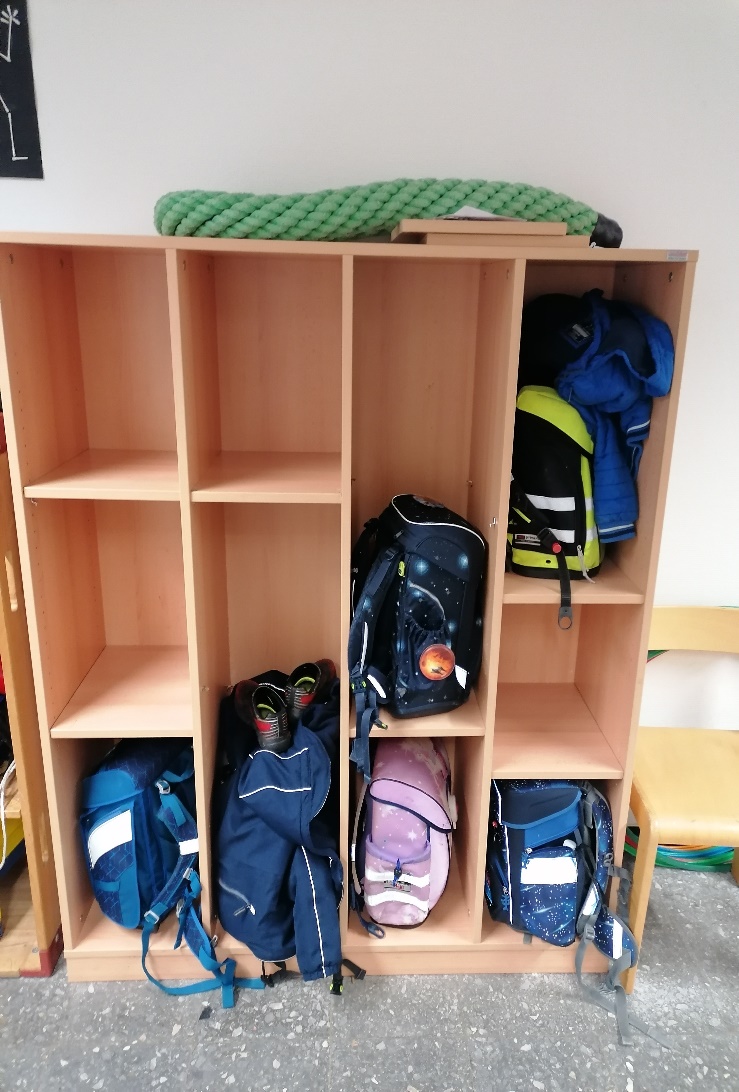 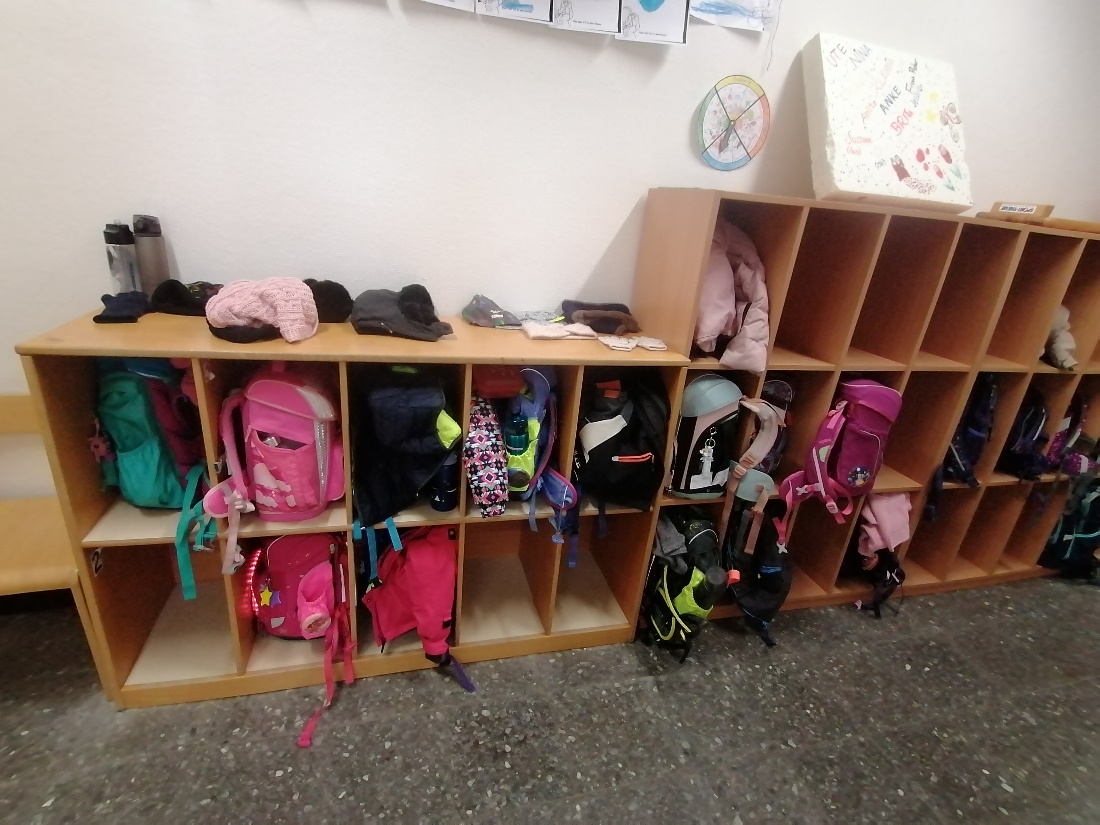 Räume im Ganztag
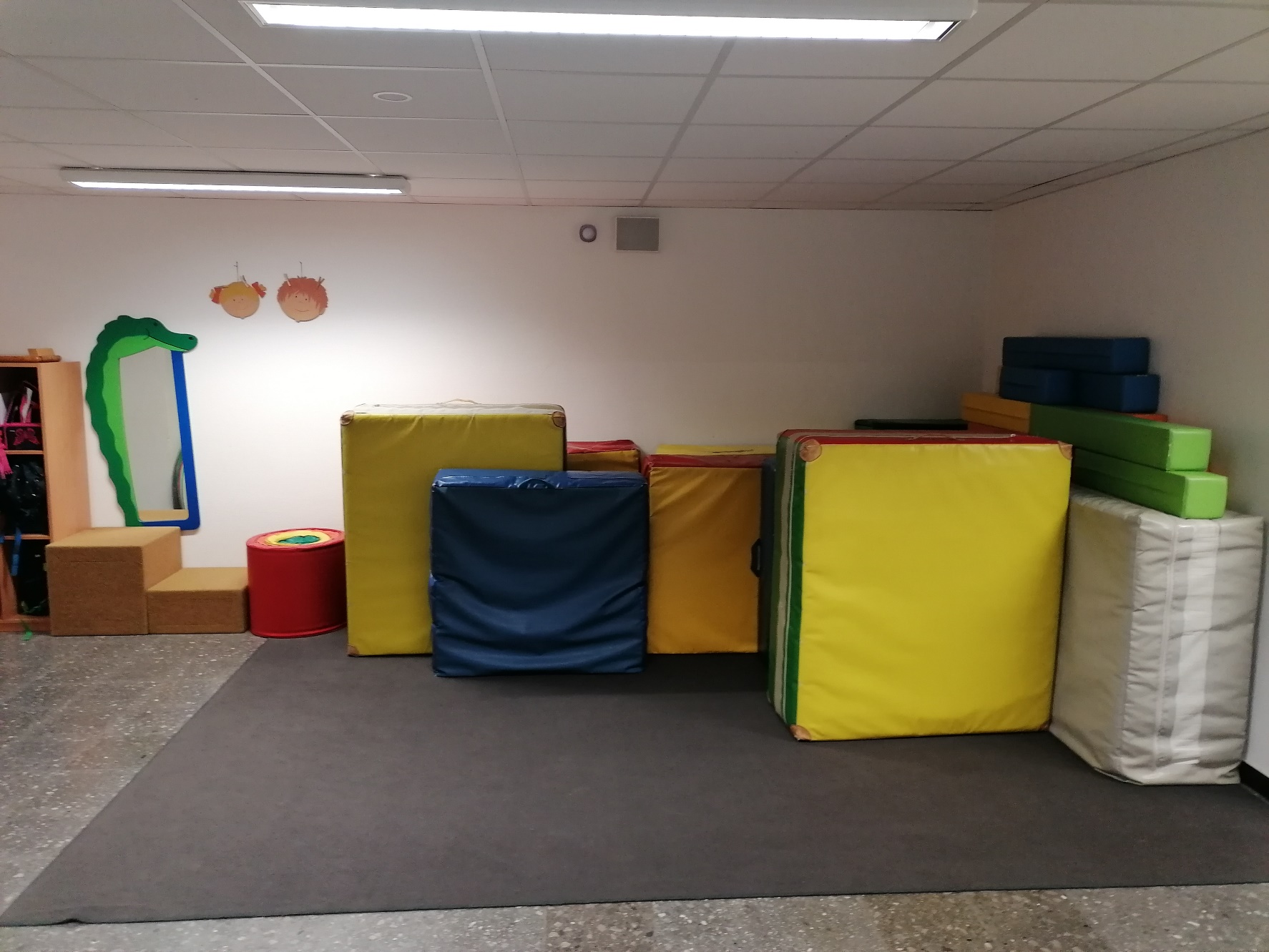 Räume im Ganztag
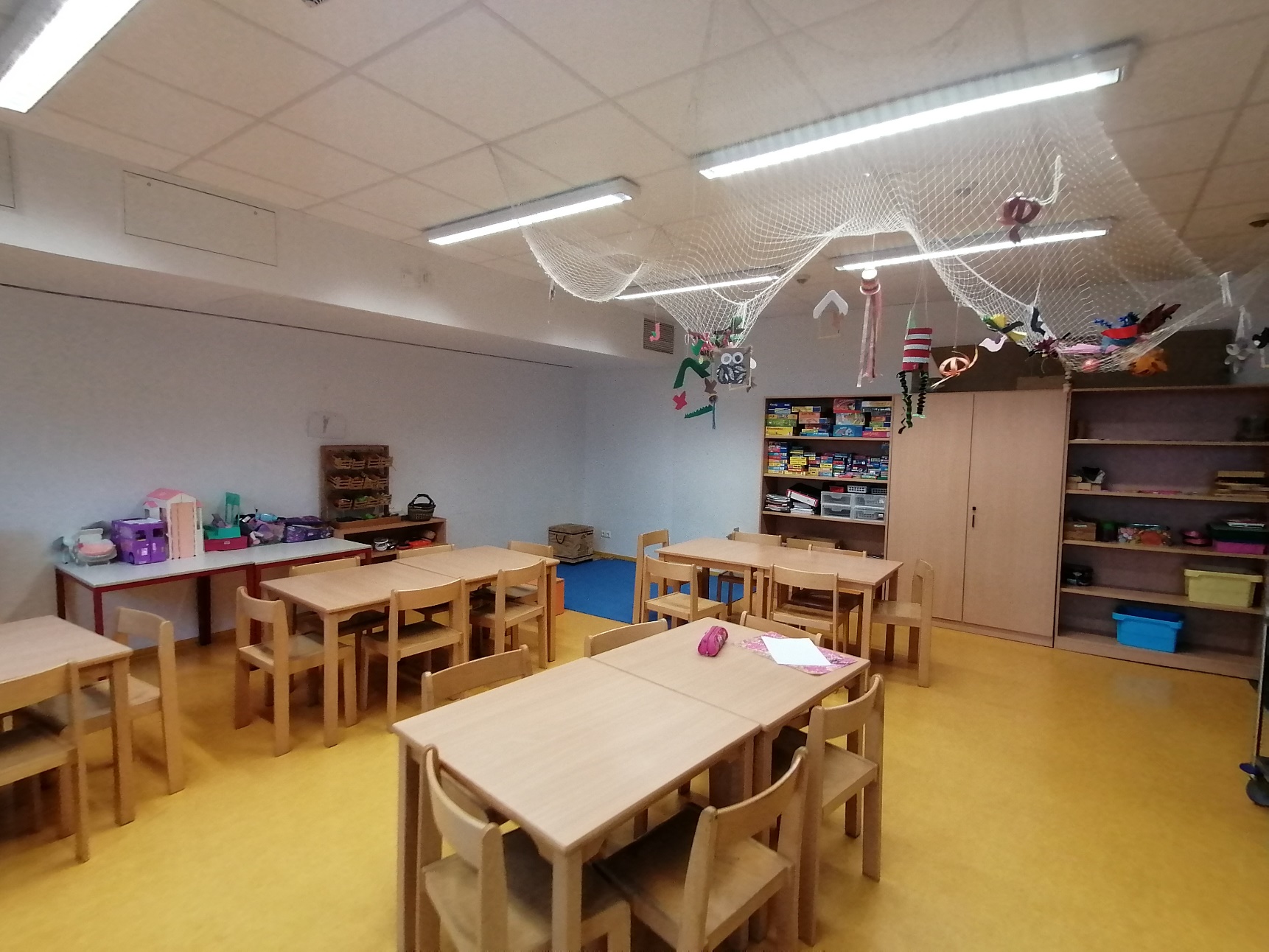 Räume im Ganztag
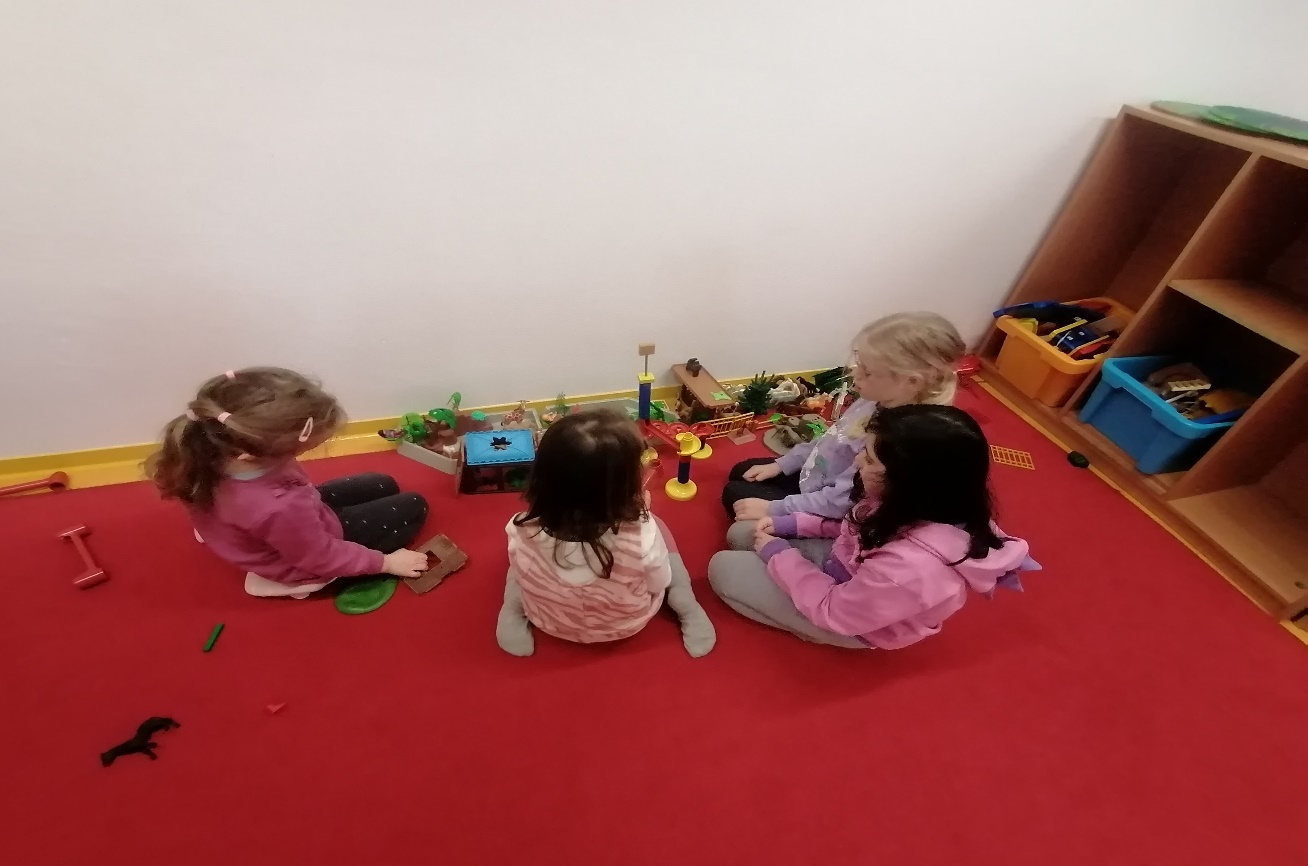 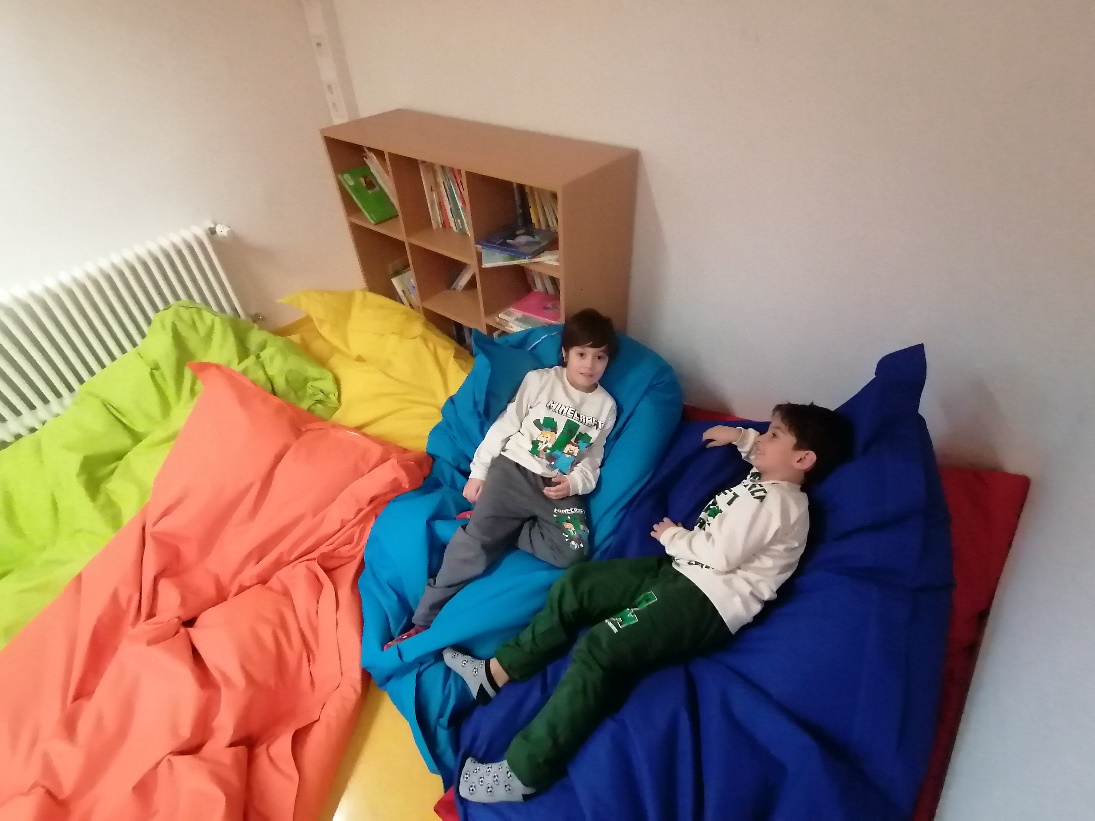 Räume im Ganztag
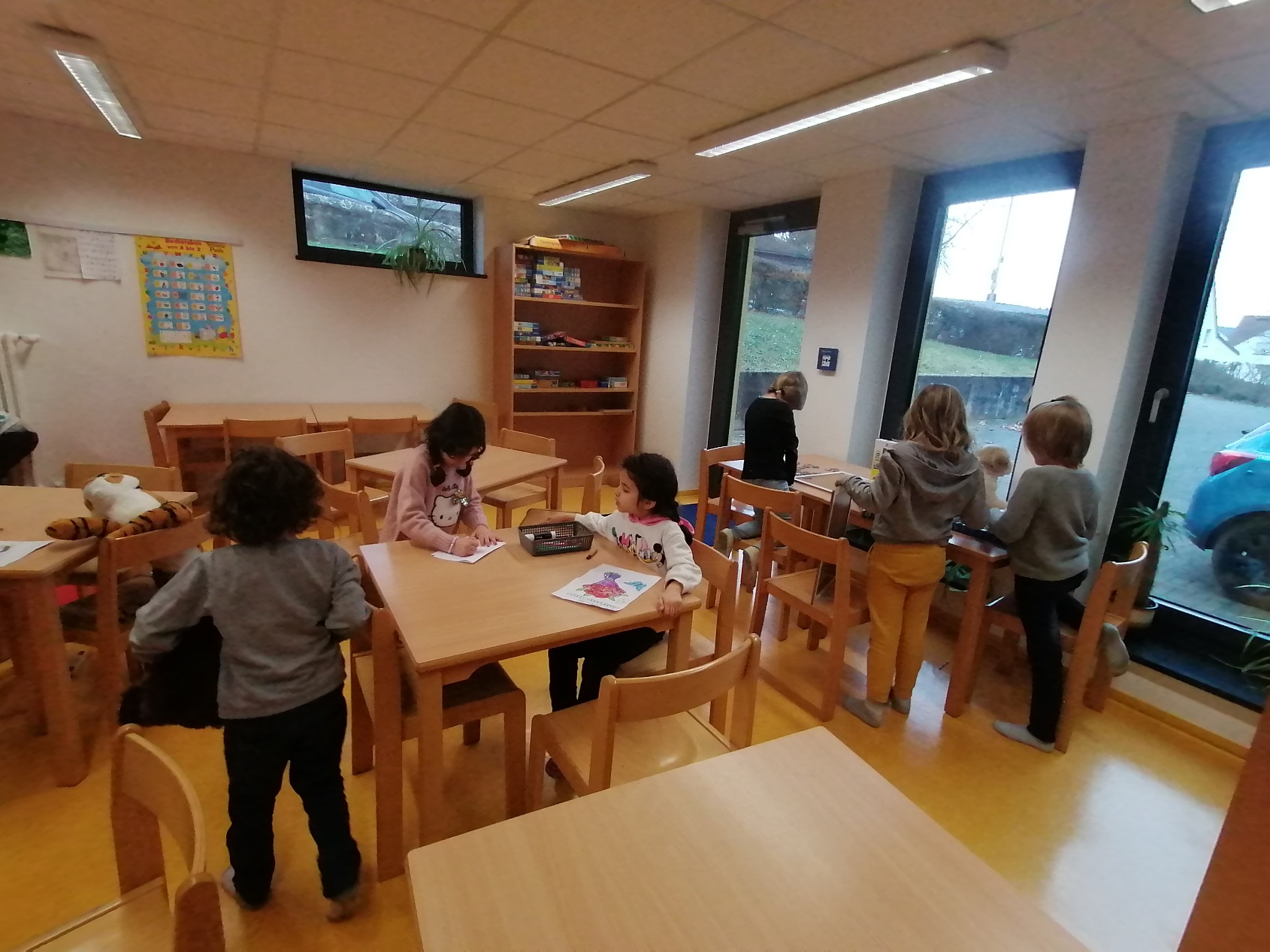 Betreuung im Ganztag
verschiedene Betreuungsangebote
Essensangebote
Mittagessen über „Mensa Max“Kinder erhalten in der Küche ein warmes Mittagessen
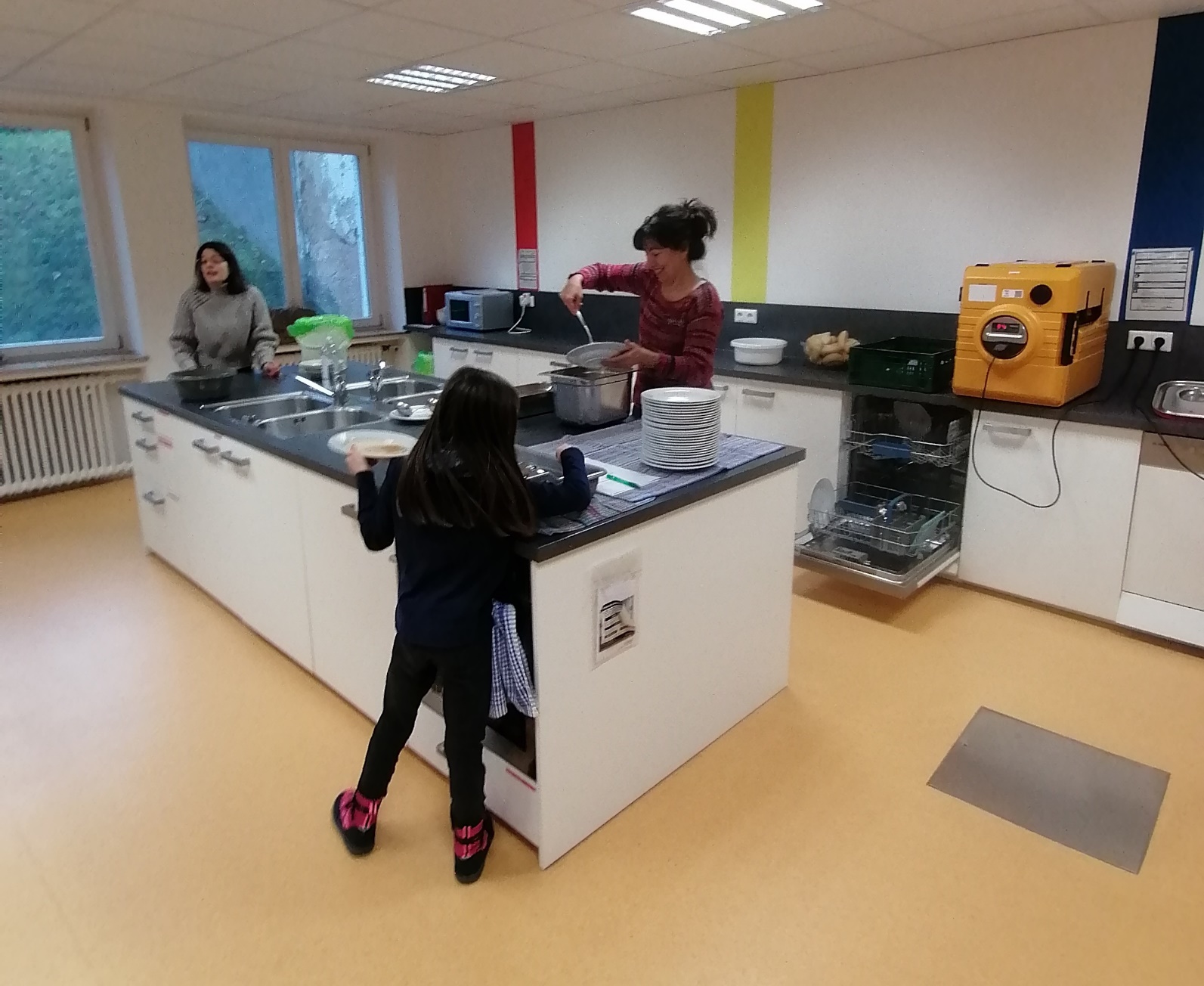 Essensangebote
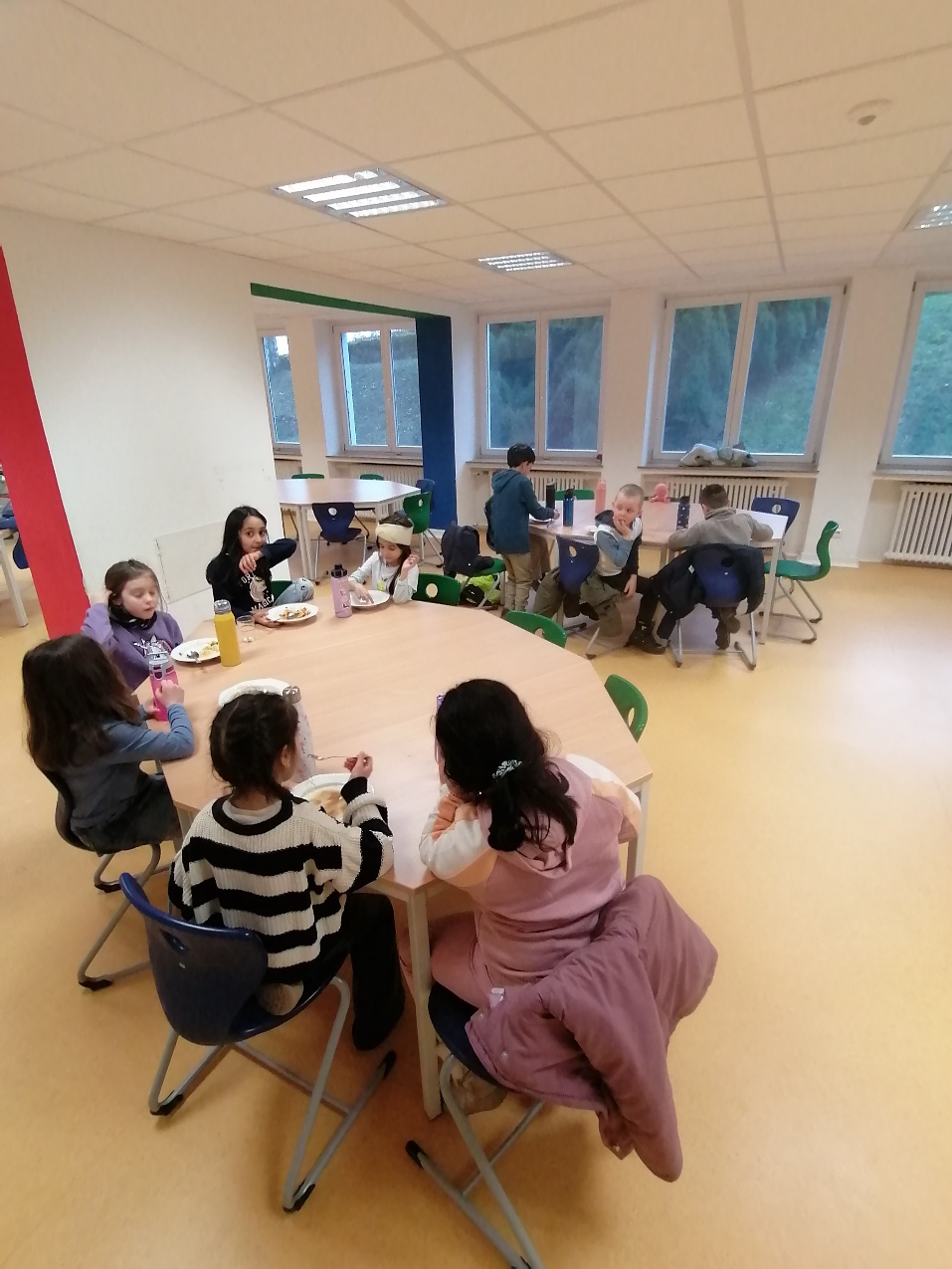 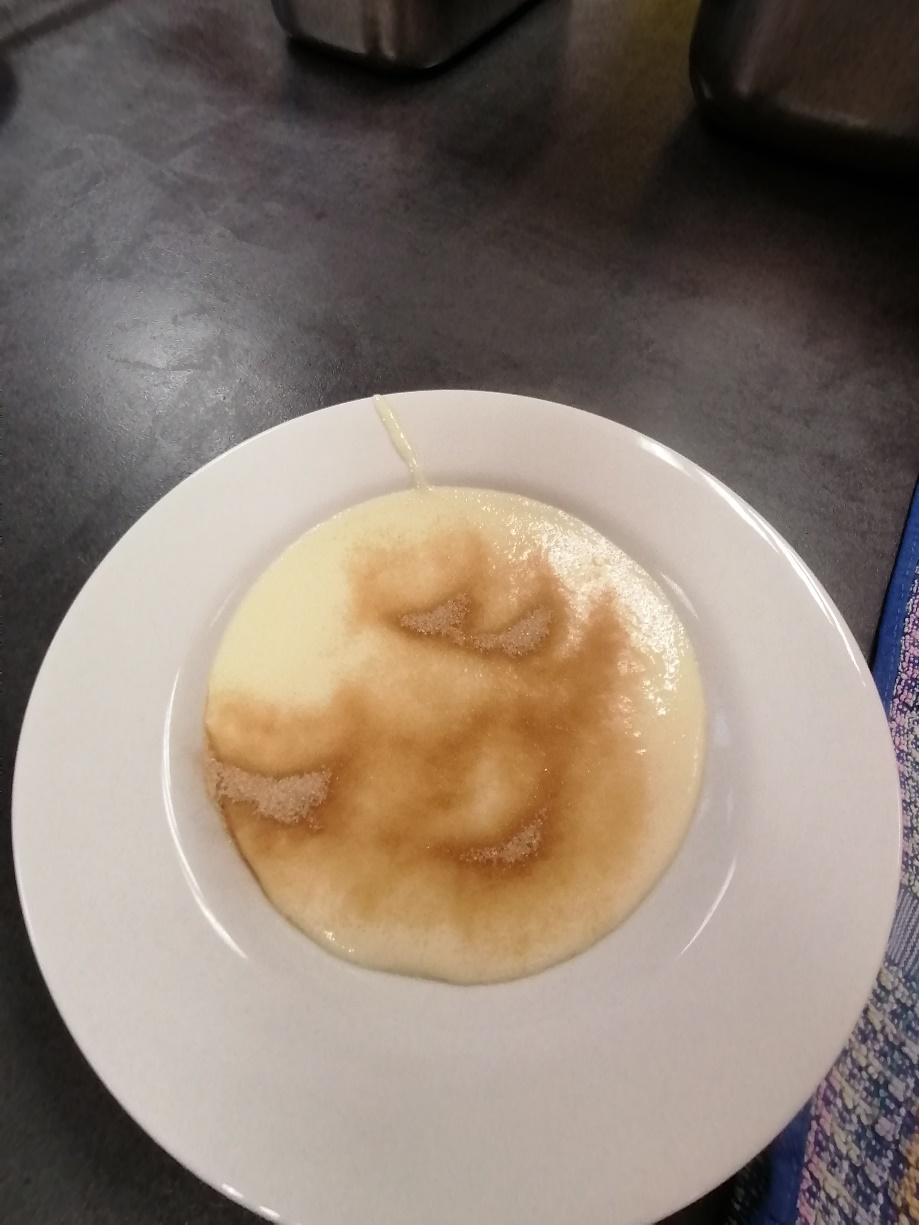 Angebote im Ganztag
Hausaufgabenbetreuung durch  Lehrkräfte oder Sozialpädagoginnen
 verschiedene AG Angebot   (Werken, Französisch, Judo etc.)
Angebote im Ganztag
Freie Spielzeit  in verschiedenen   Räumlichkeiten  (Spielzimmer, Räume der Betreuung,     Mehrzweckraum, Schulhof etc.)
 Nutzung der Bücherei als Rückzugsort
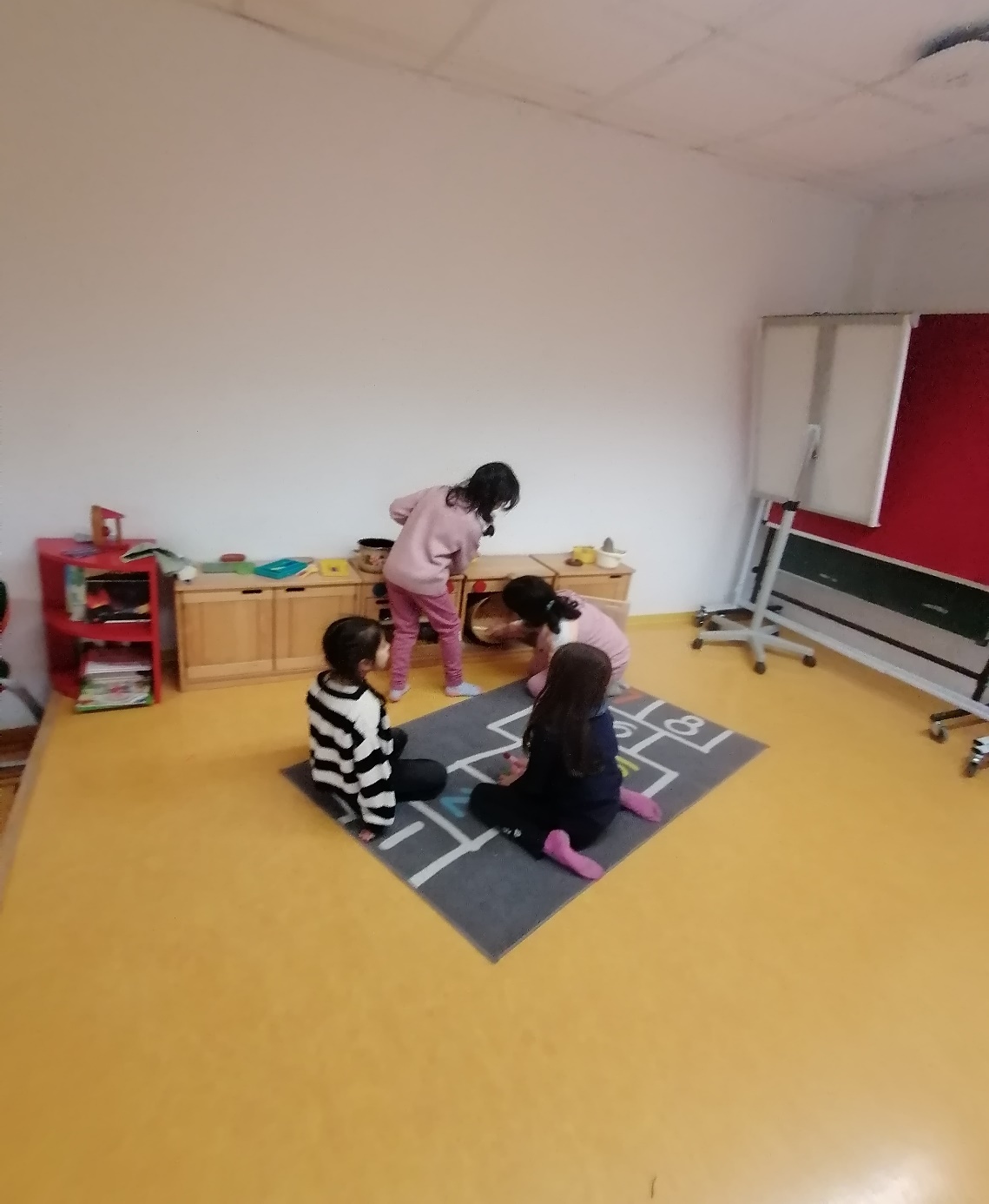 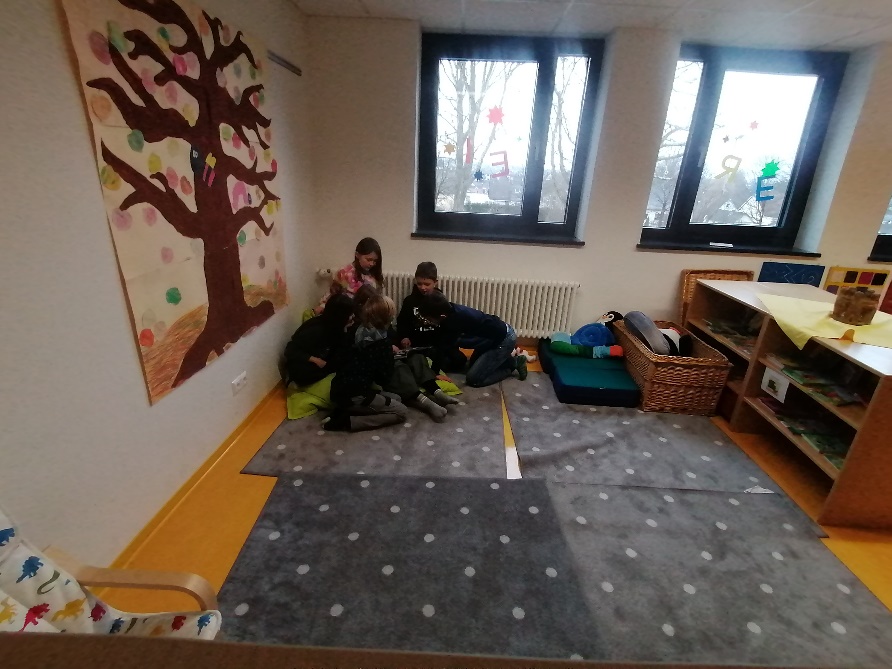 Ablauf & Termine bis zur Einschulung
letzte Besuche in den Kindertagesstätten
 Schulanmeldung mit den Eltern  05.05 & 07.05 ab 14:00 Uhr 
 Schnuppertage für die Kinder in der    Eingangsklasse mit den Kitaerziehern/   Kitaerzieherinnen
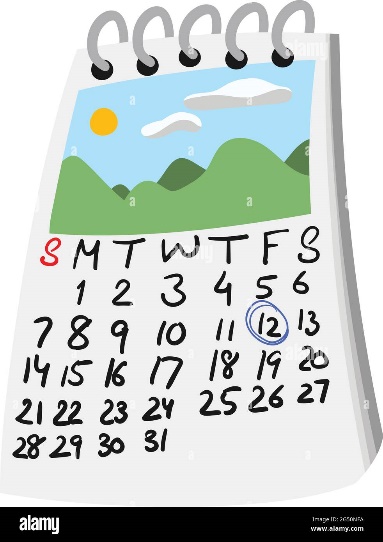 Fragen
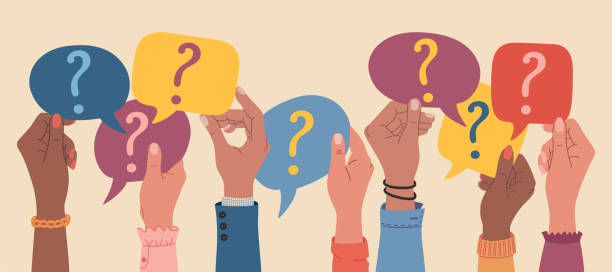 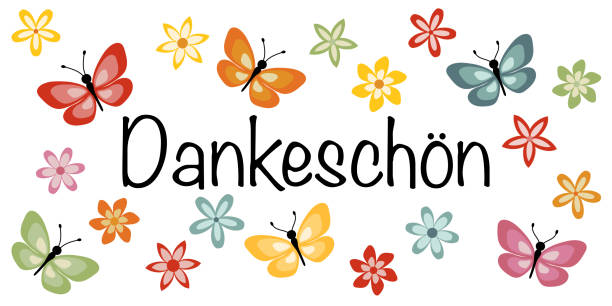